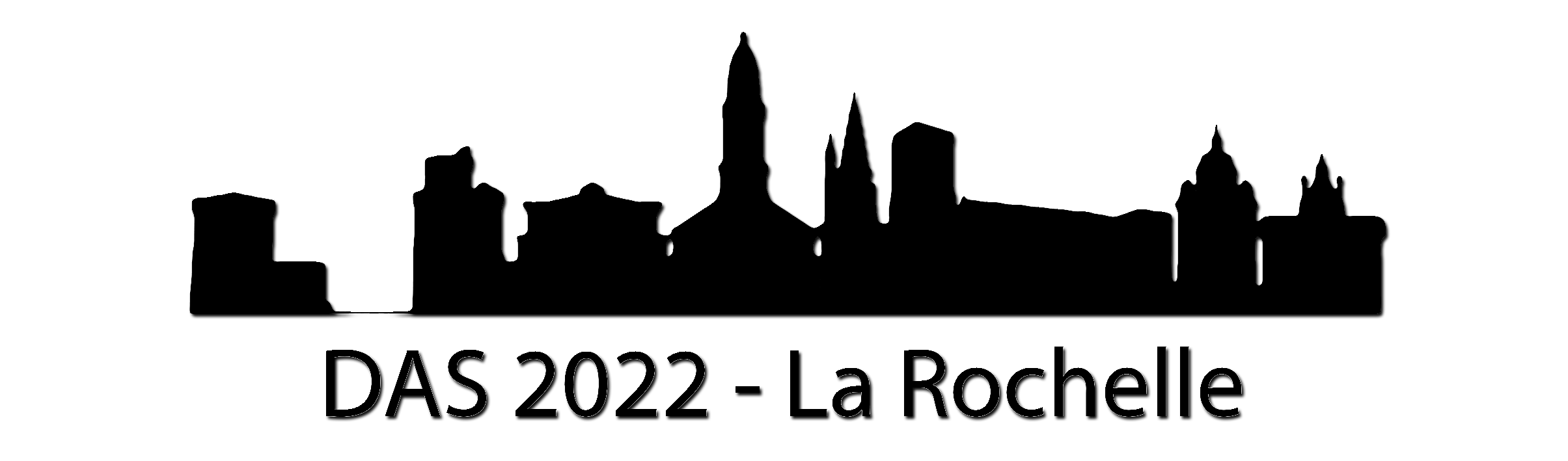 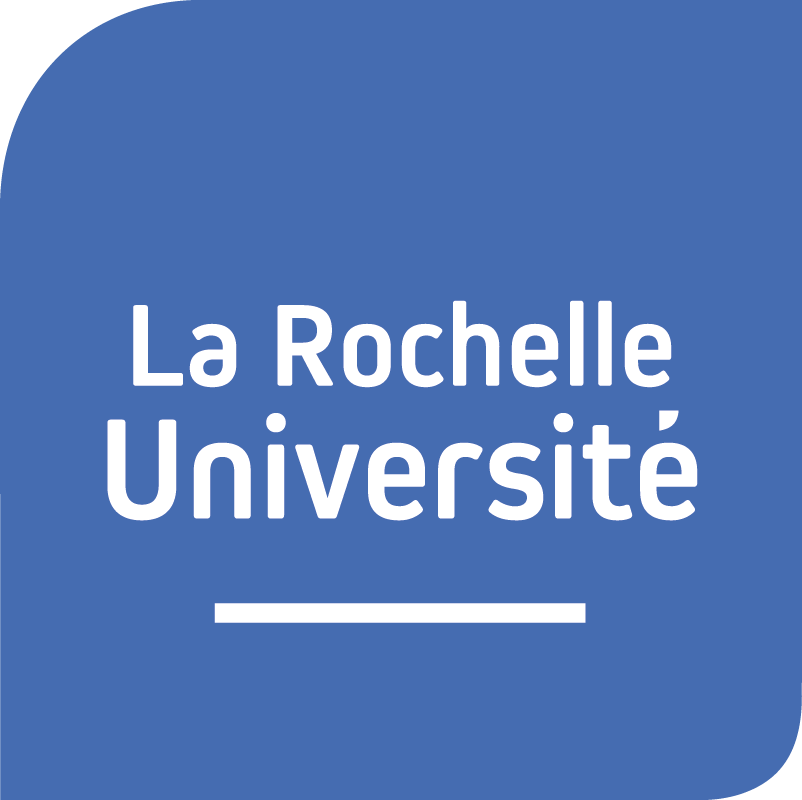 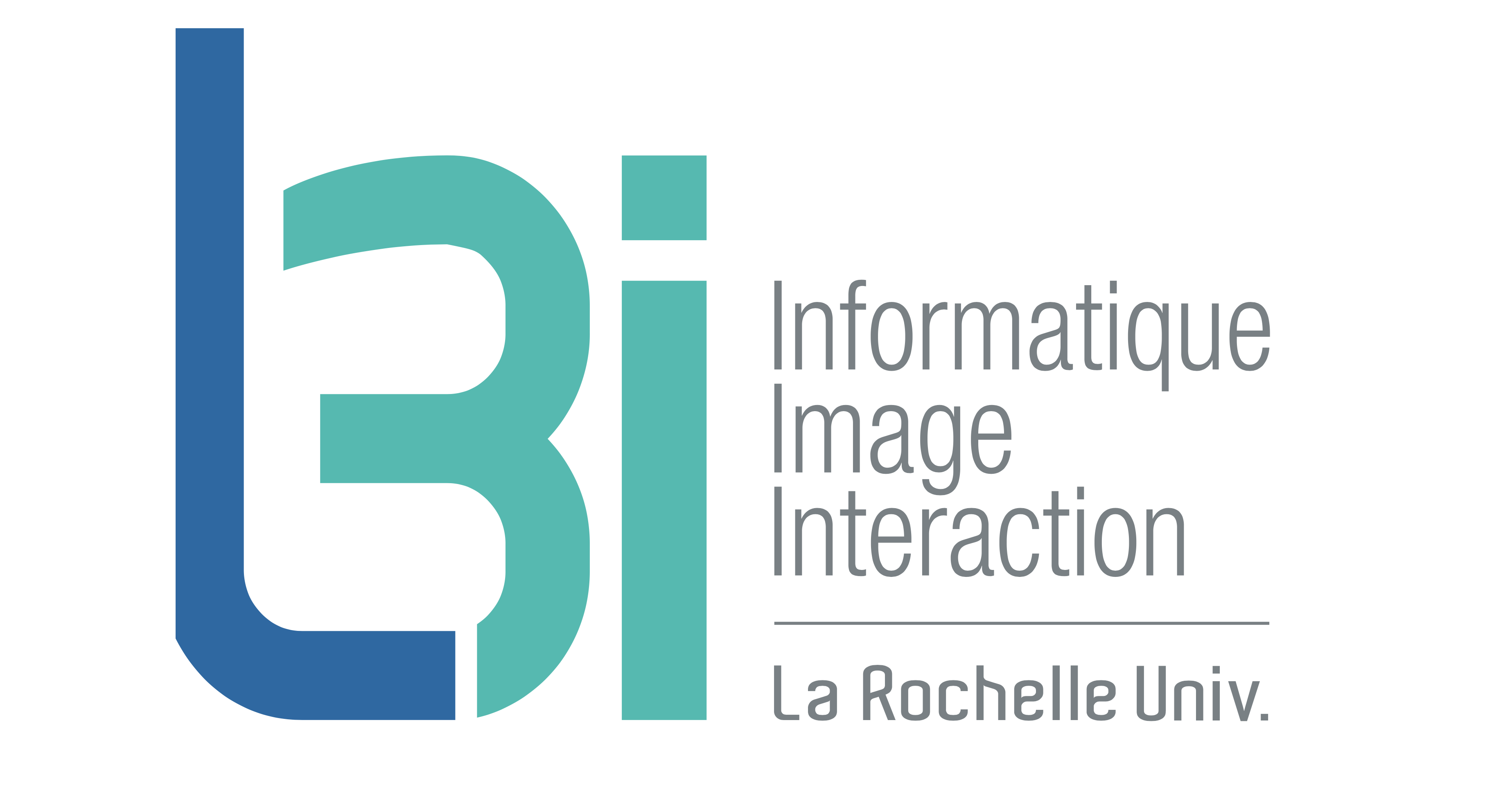 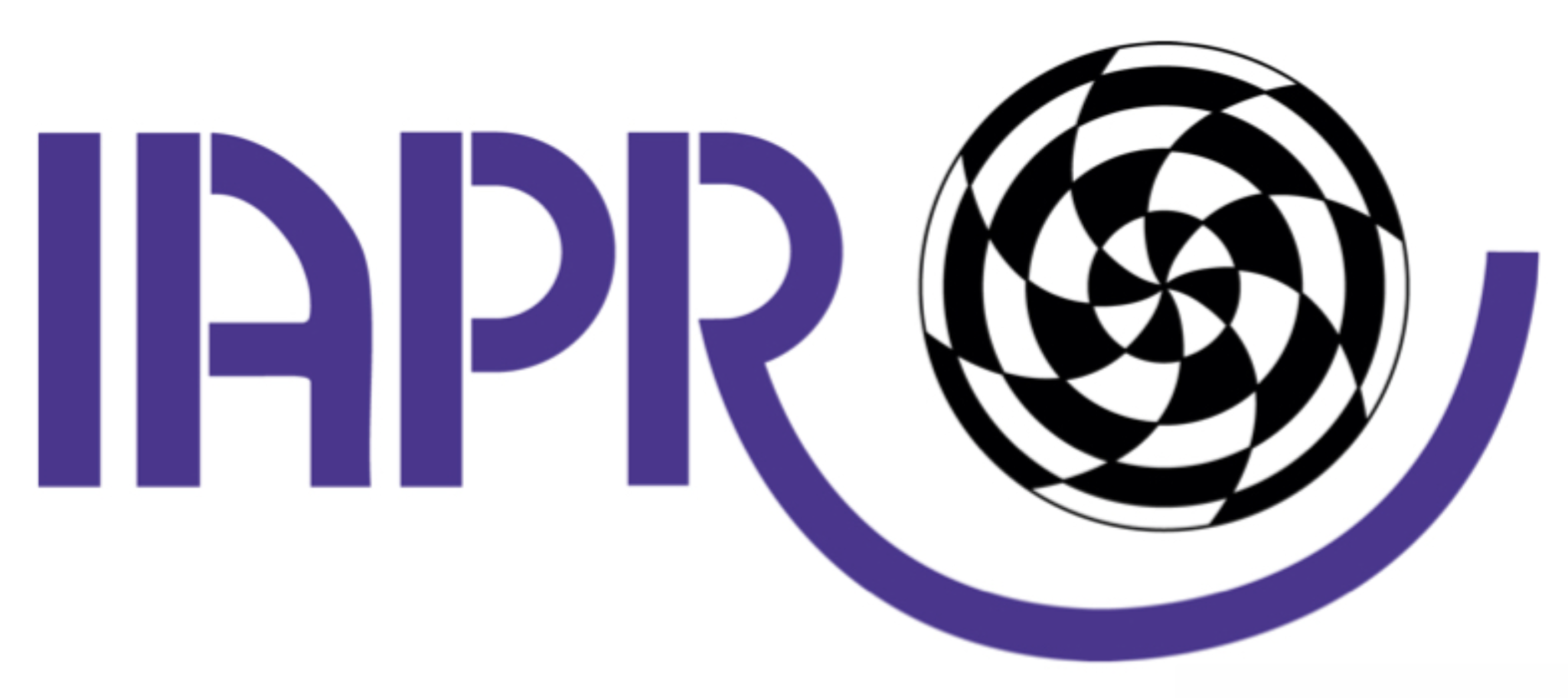 Discussion group 4:

Document Forensics

Chair: Prof. Thierry Paquet

Scribe: Dr. Kais Rouis
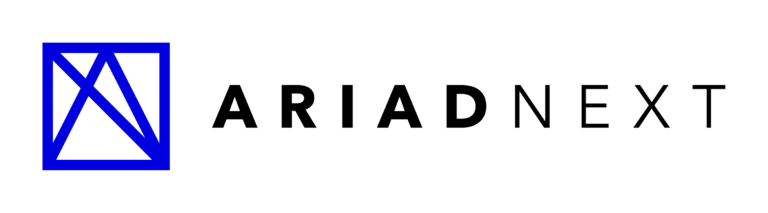 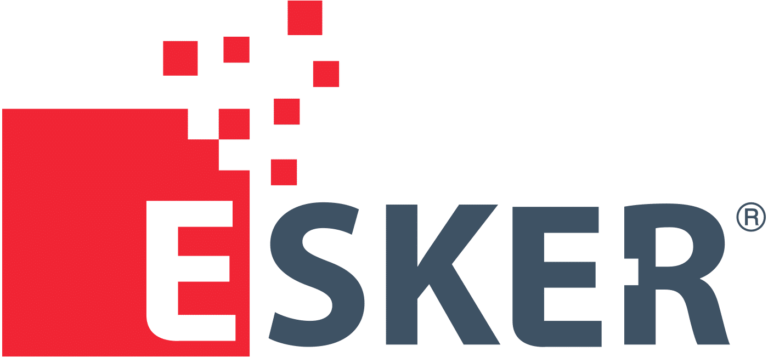 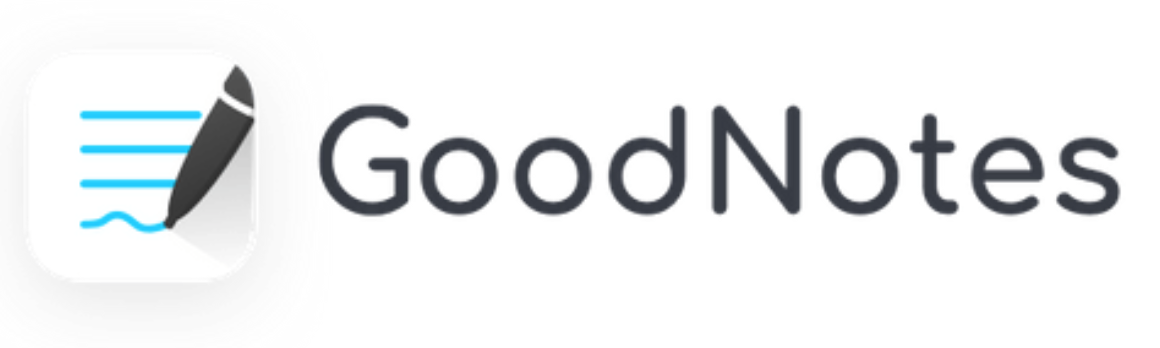 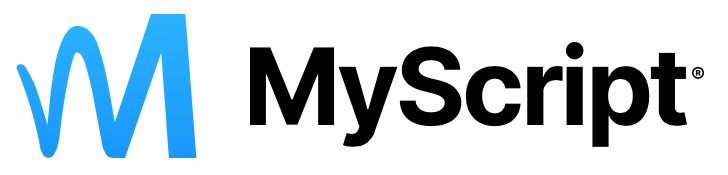 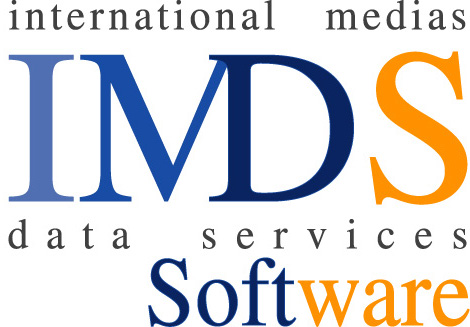 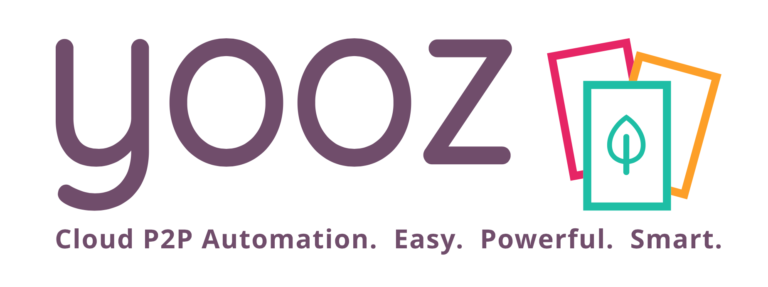 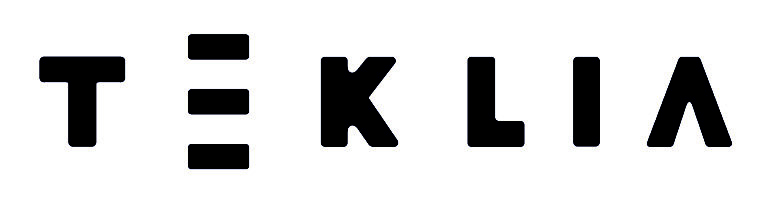 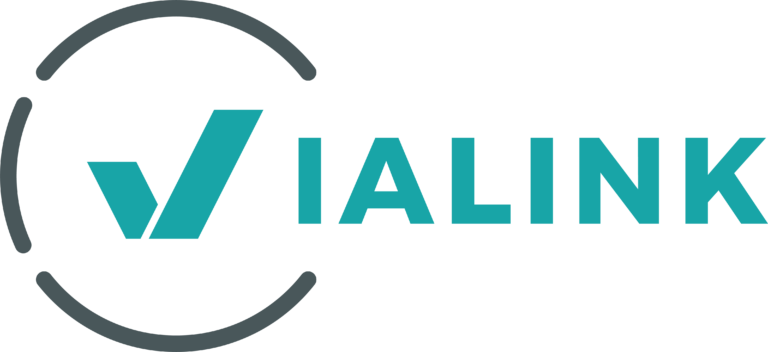 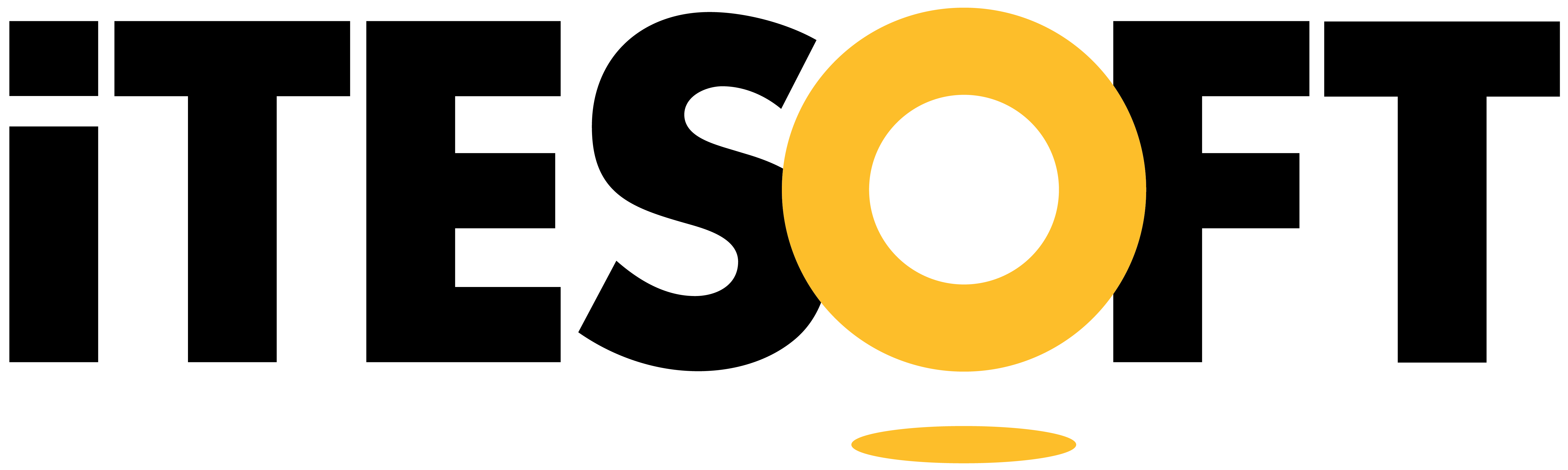 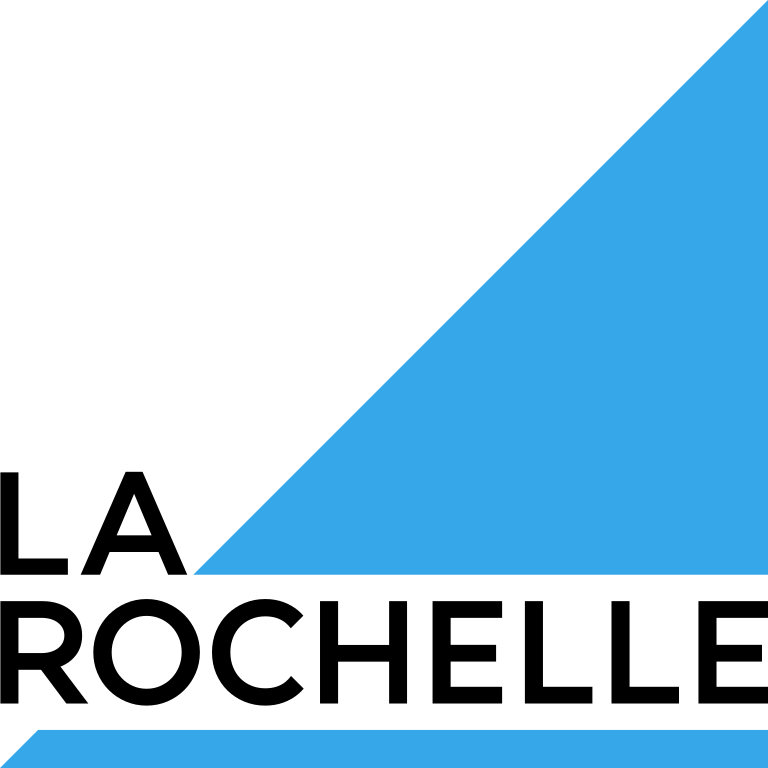 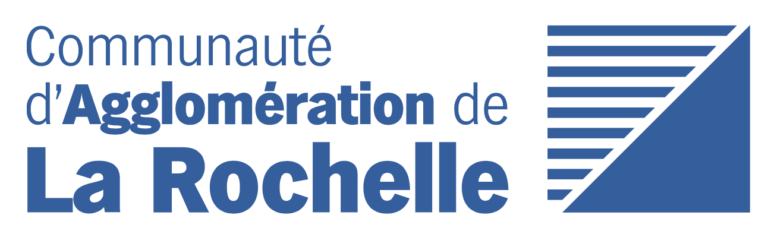 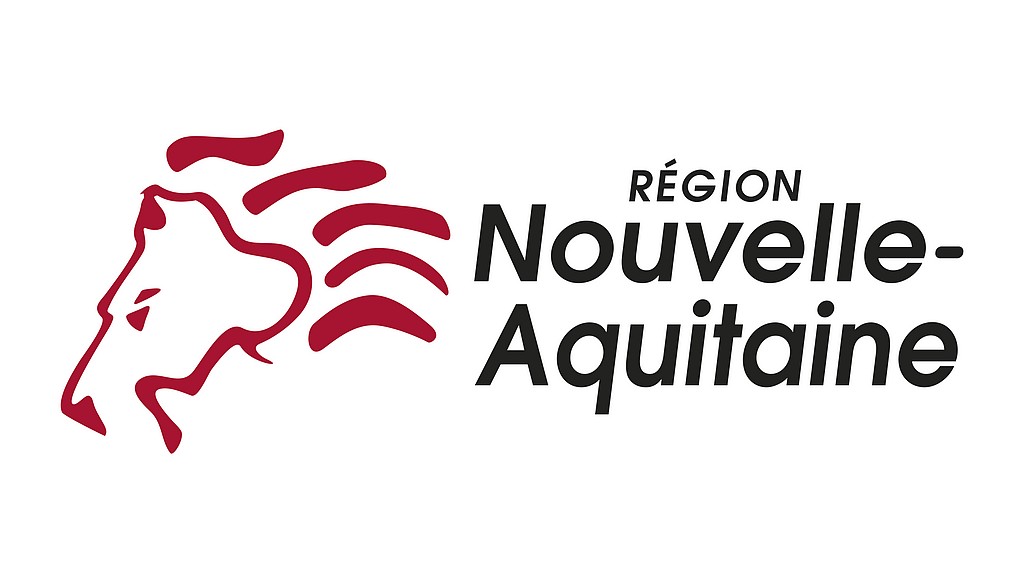 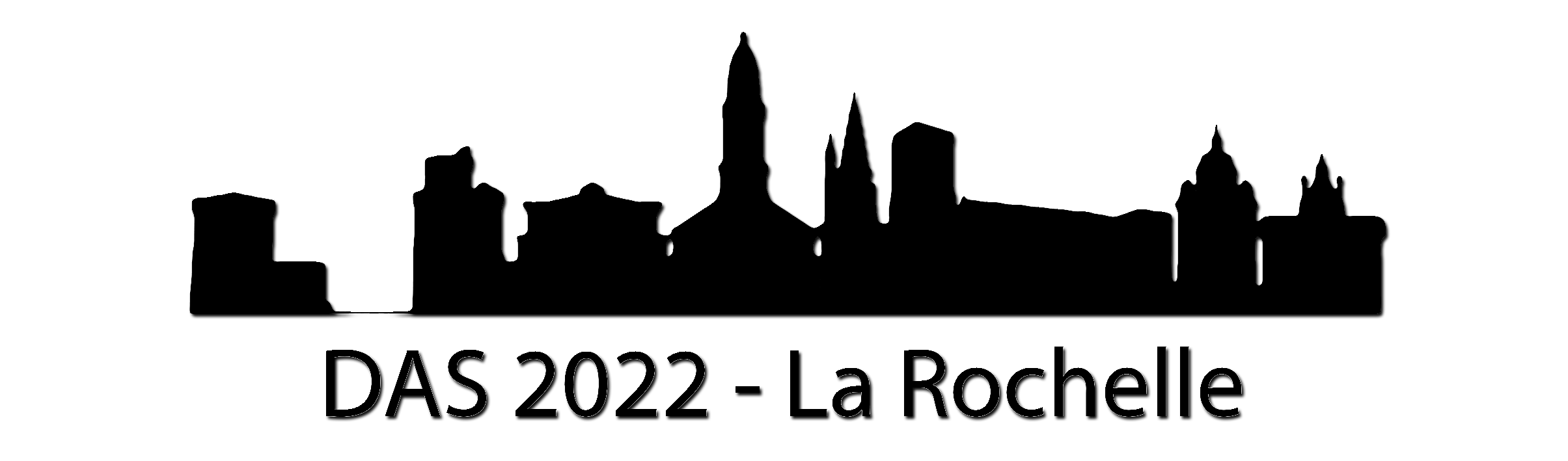 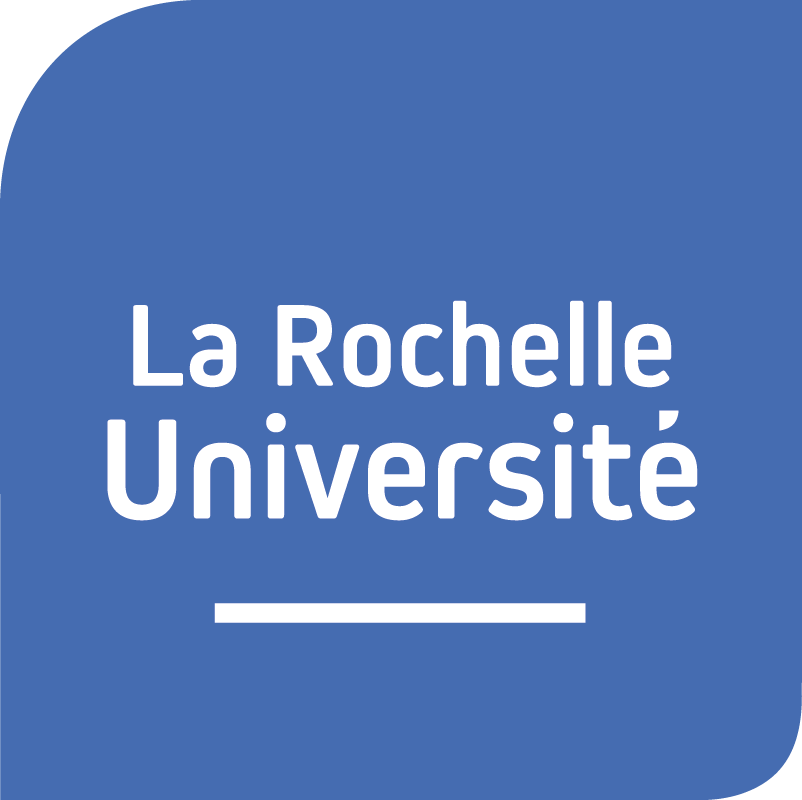 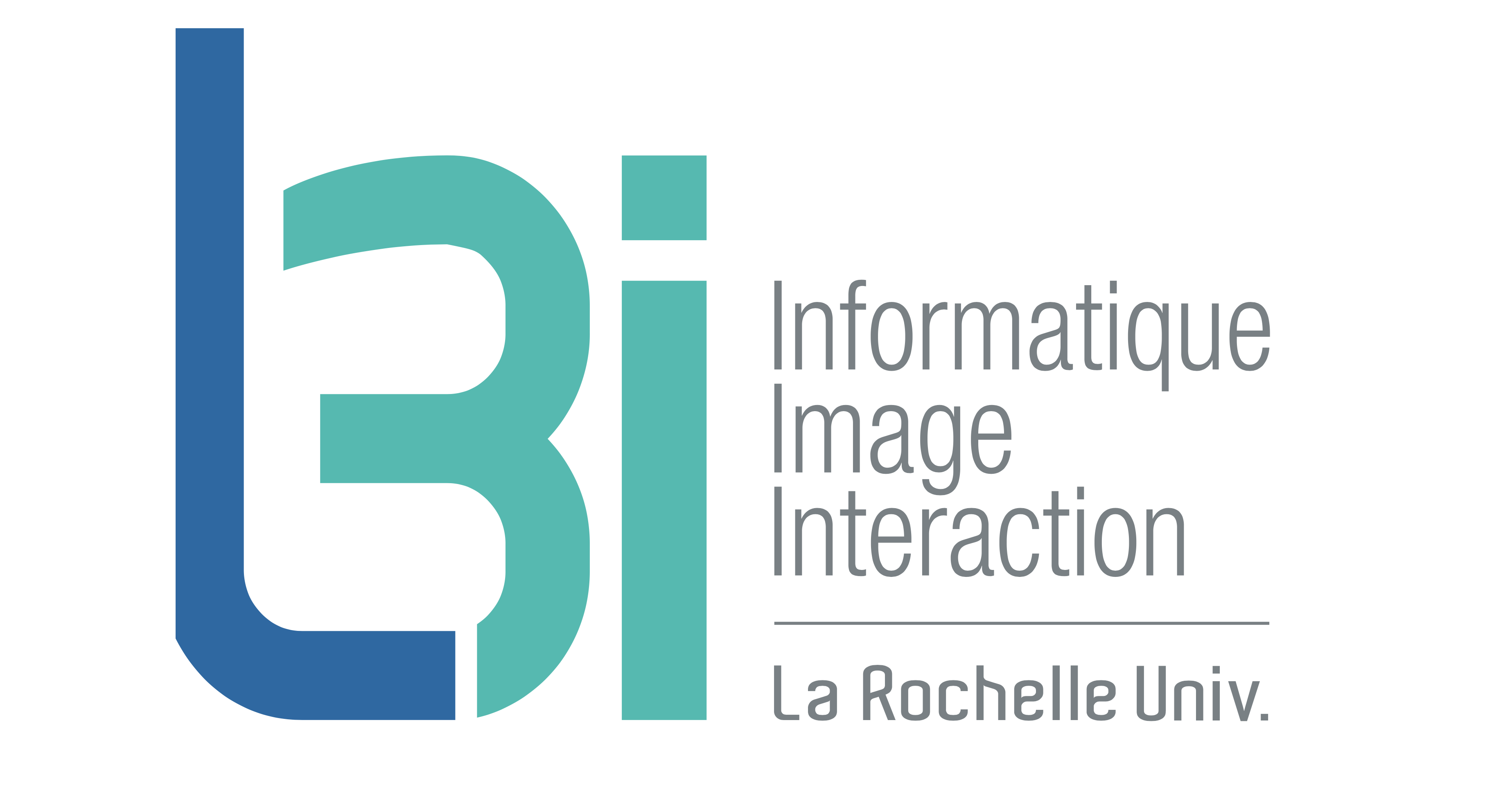 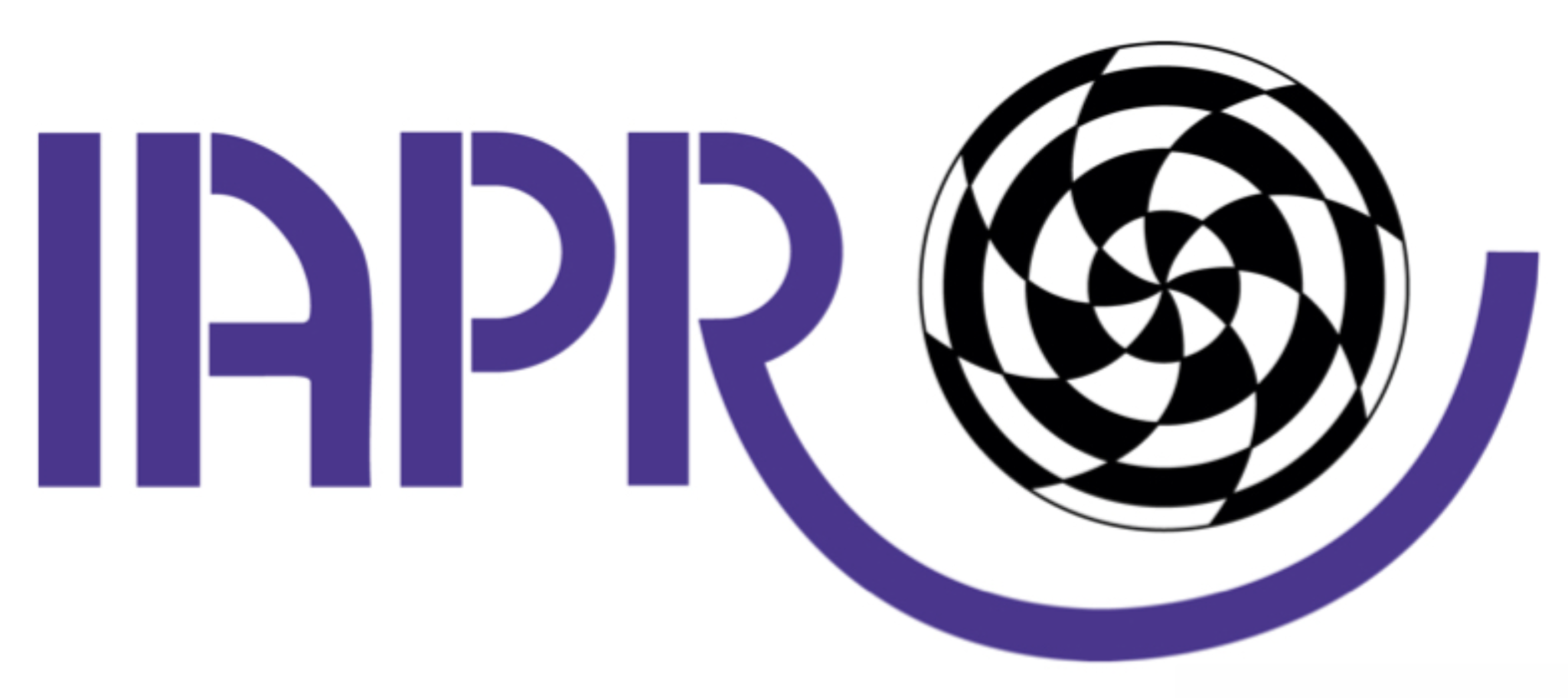 About 12 participants:


3 companies and other academics involved in document forensics

1 online remote participant
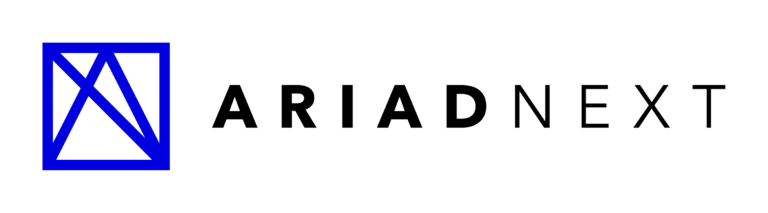 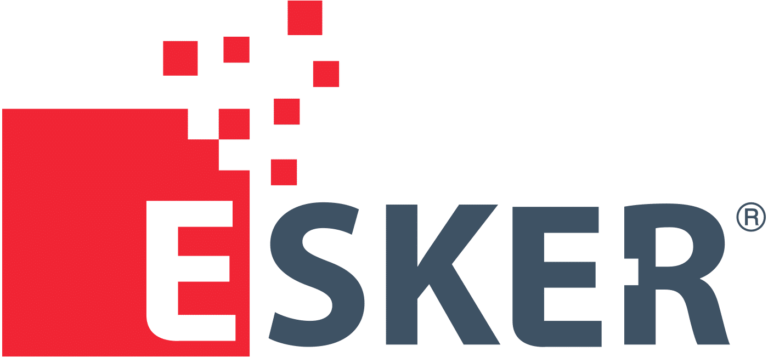 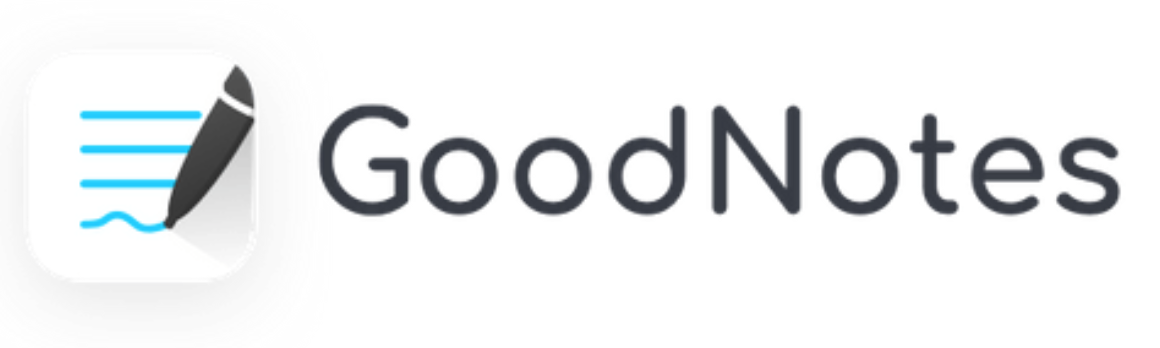 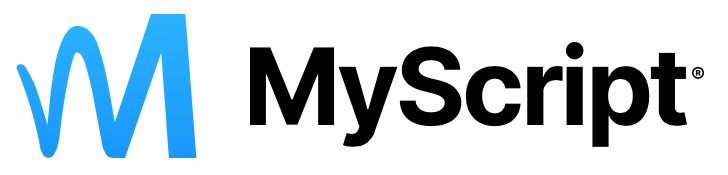 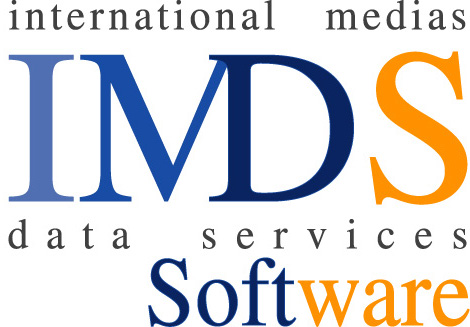 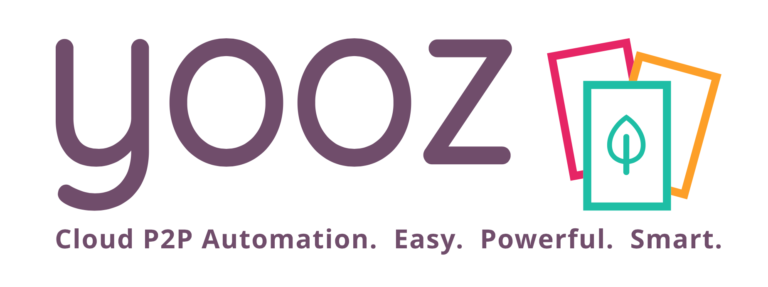 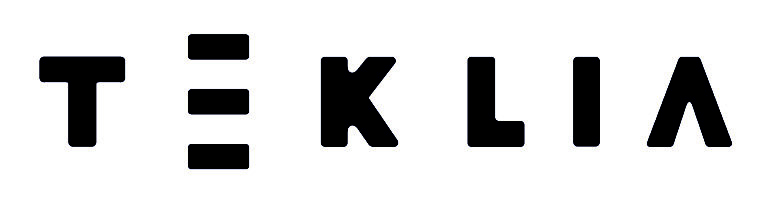 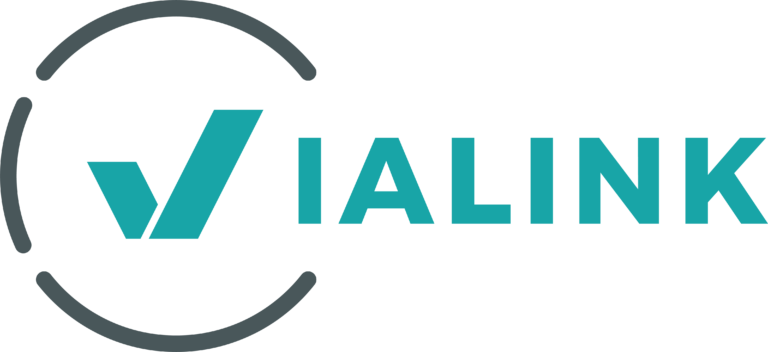 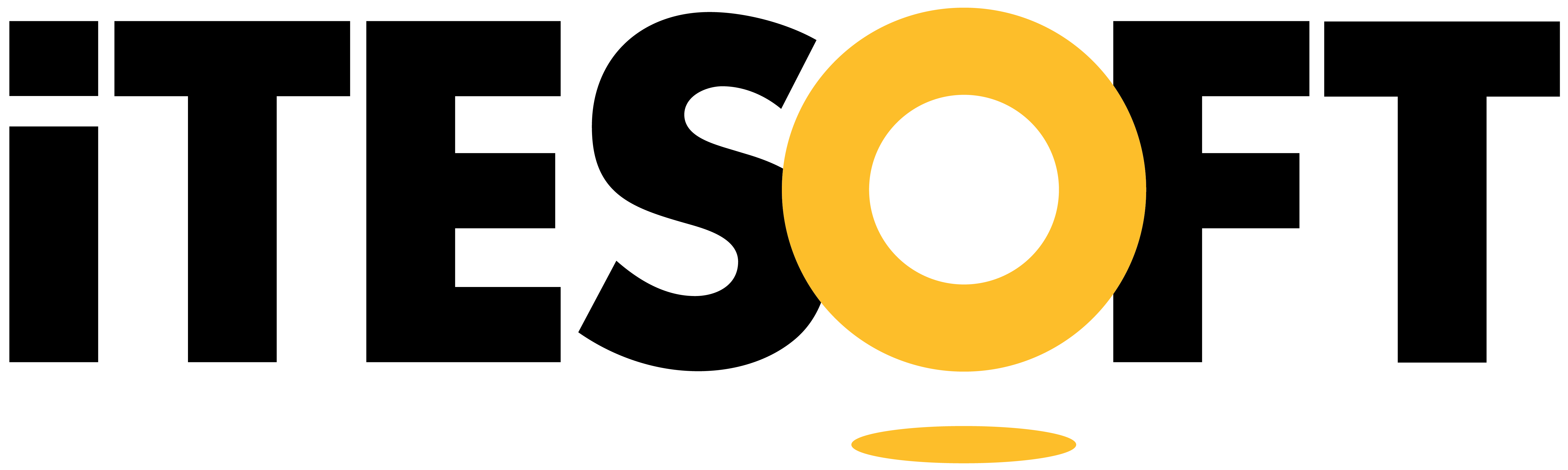 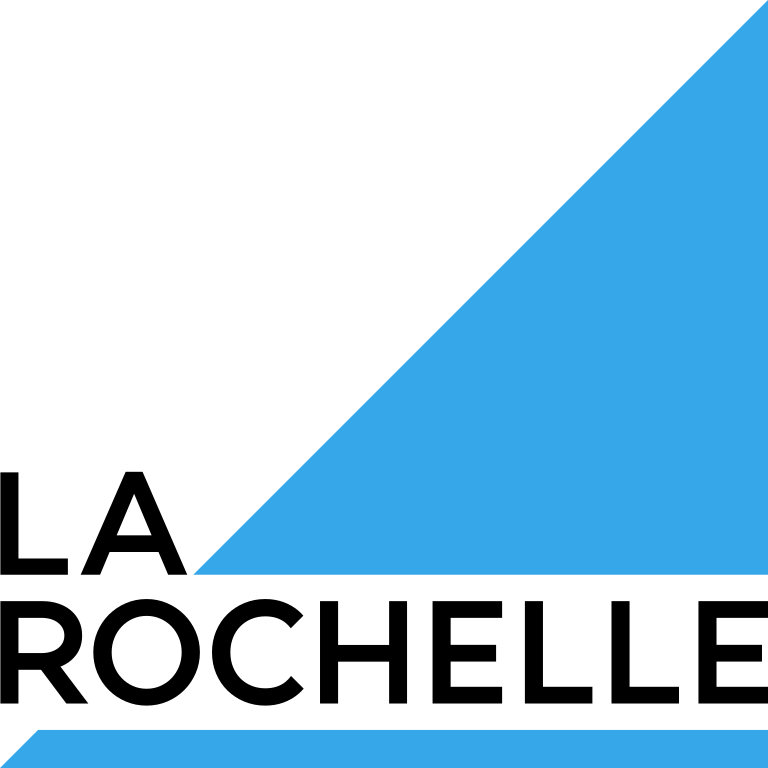 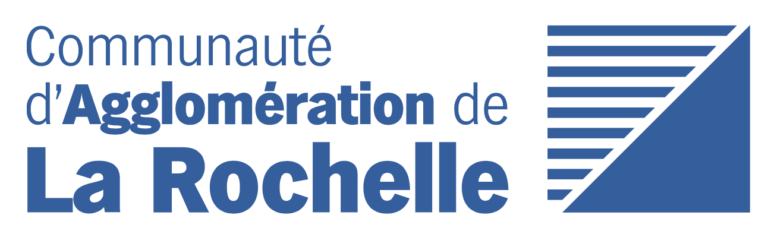 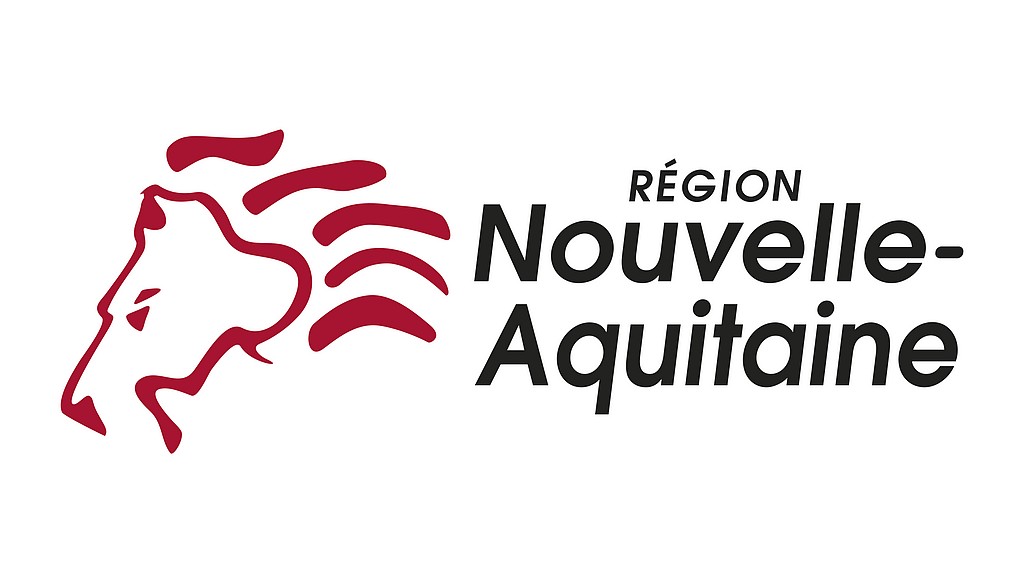 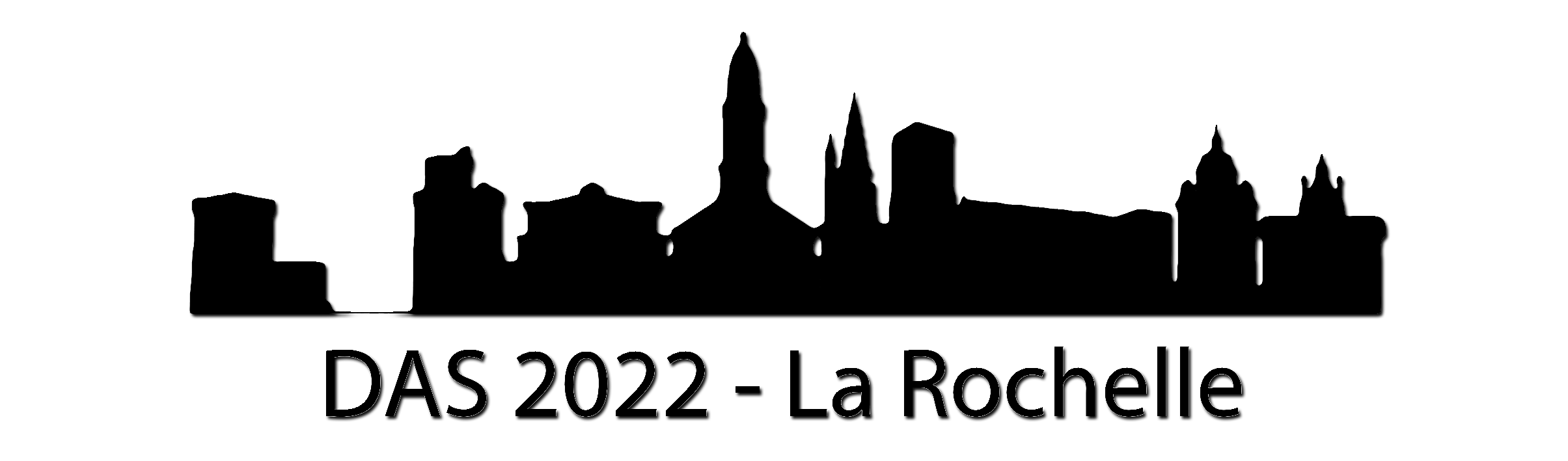 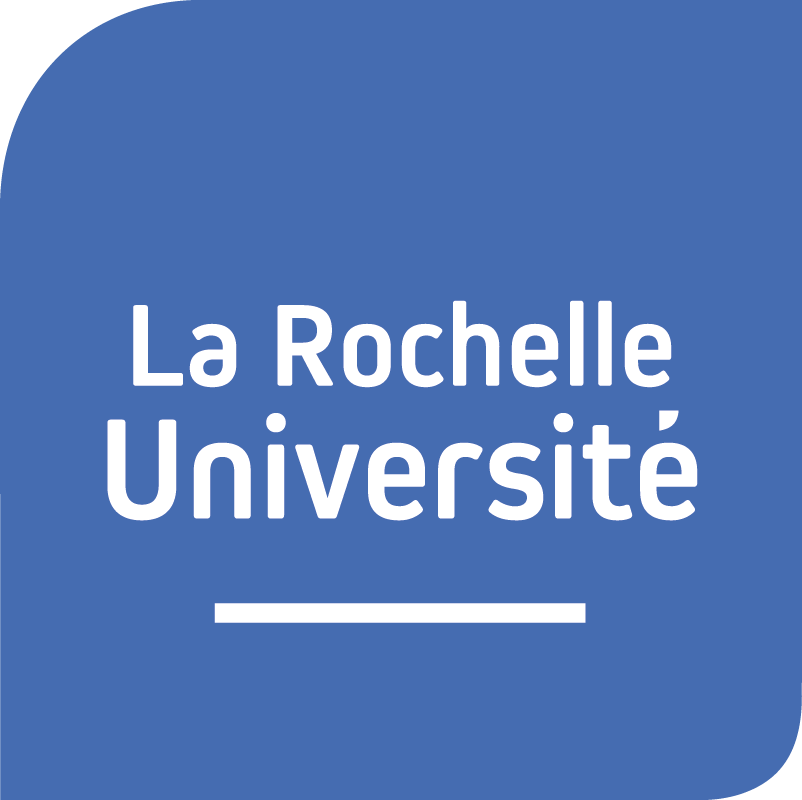 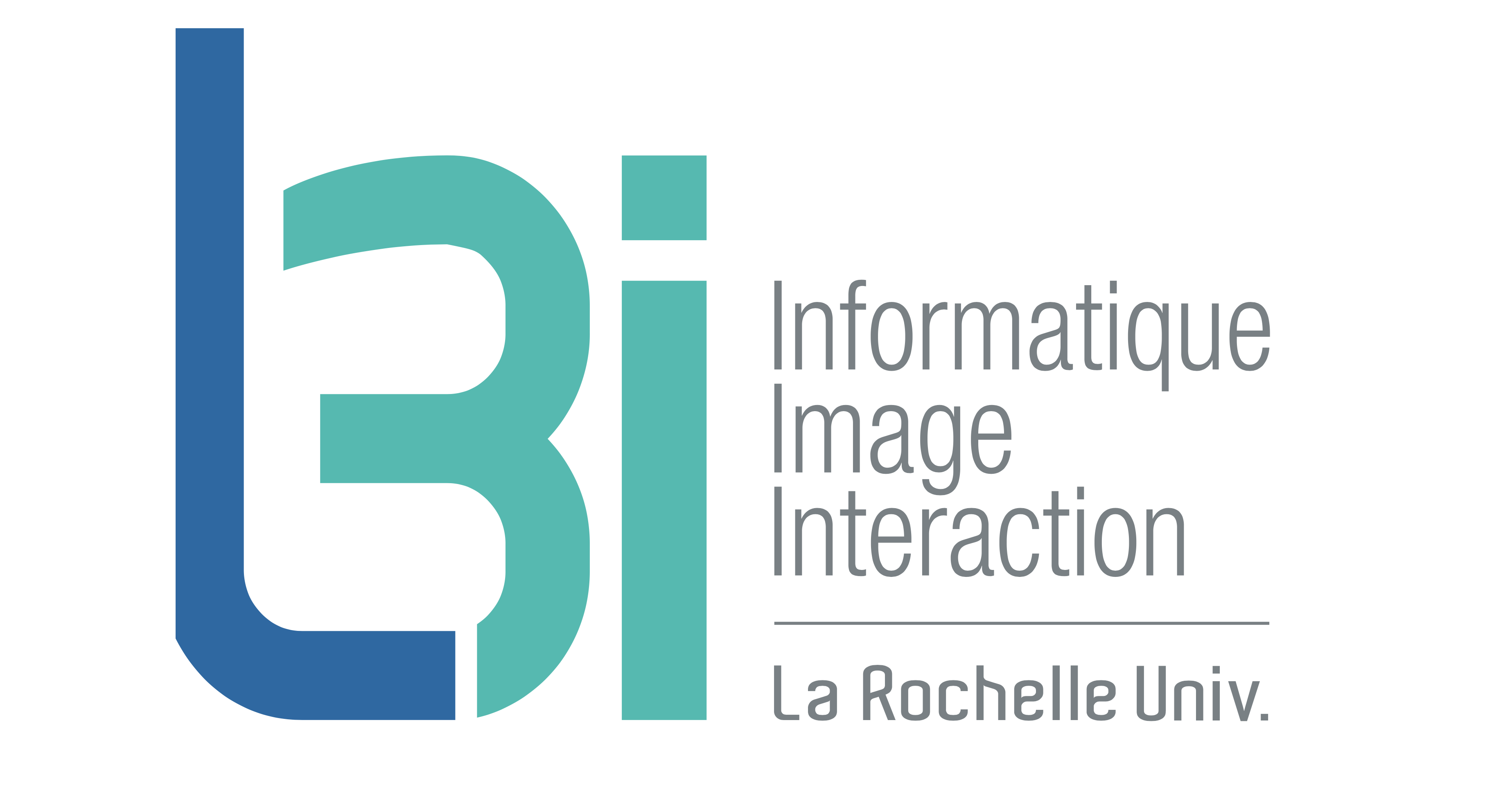 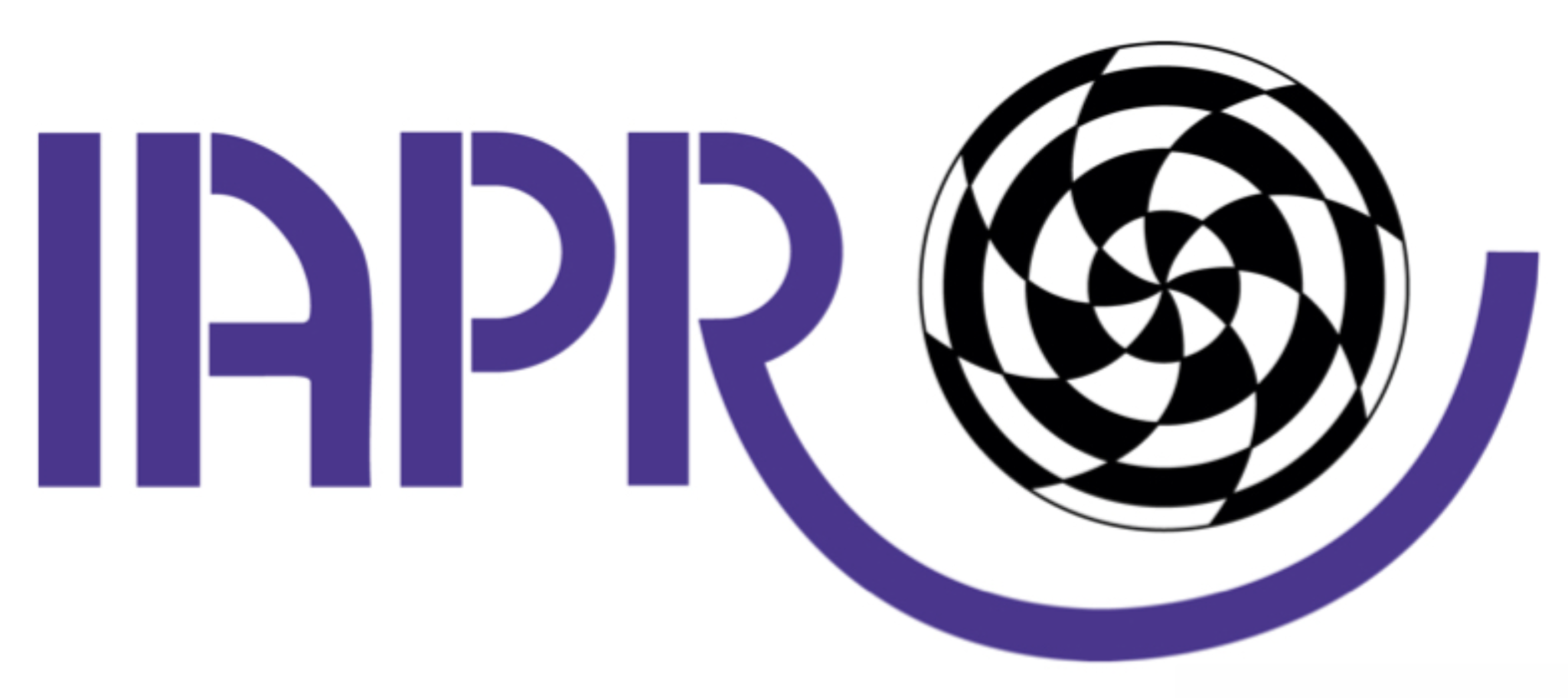 Fraud/Modification?
Types of documents: Invoices, ID documents, historical documents
Specific characteristics according to the format: (PDF or images: JPG, PNG, etc), language and visual quality
Types of modifications: copy-past, insertion, remove, and print scan
Each modification may be processed with relative technical tools…
Clear legal fraud definition BUT ambiguous open technical definition
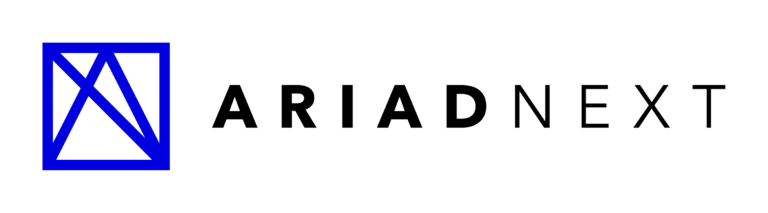 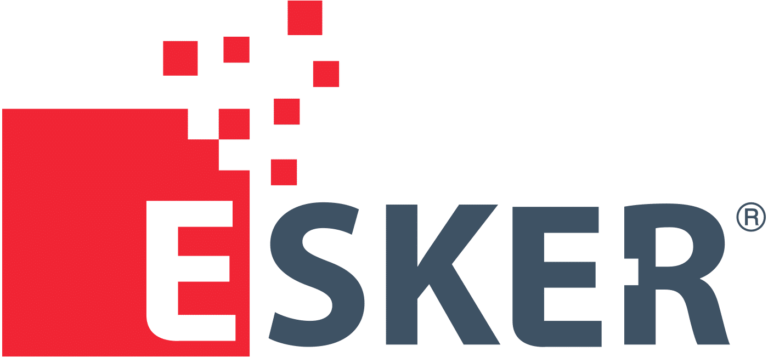 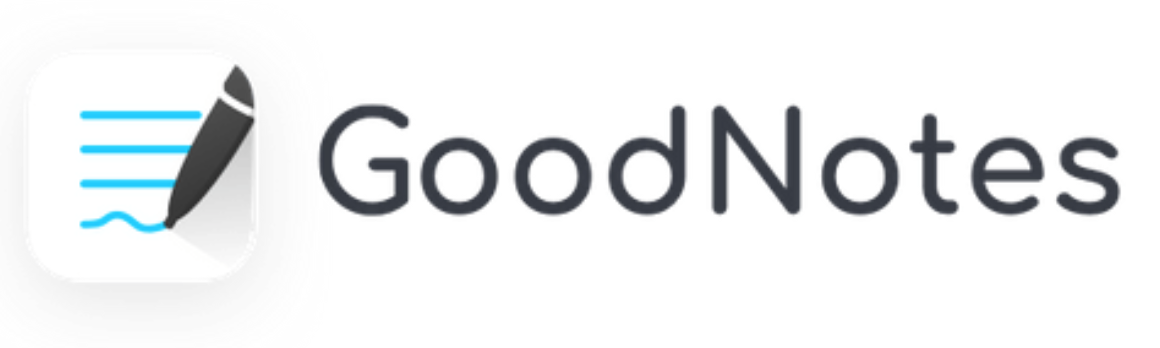 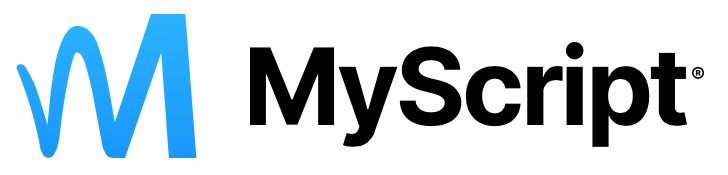 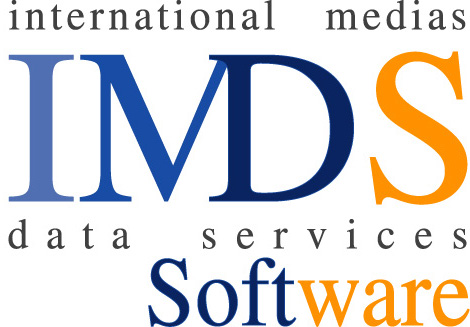 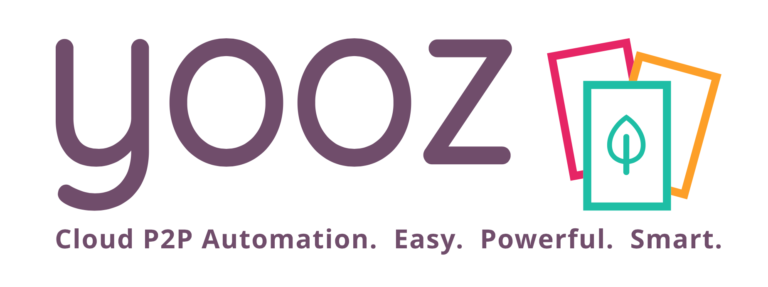 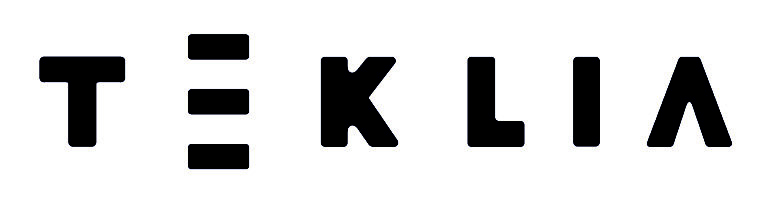 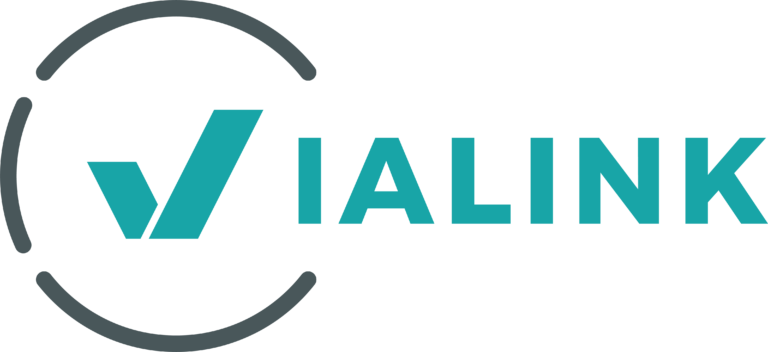 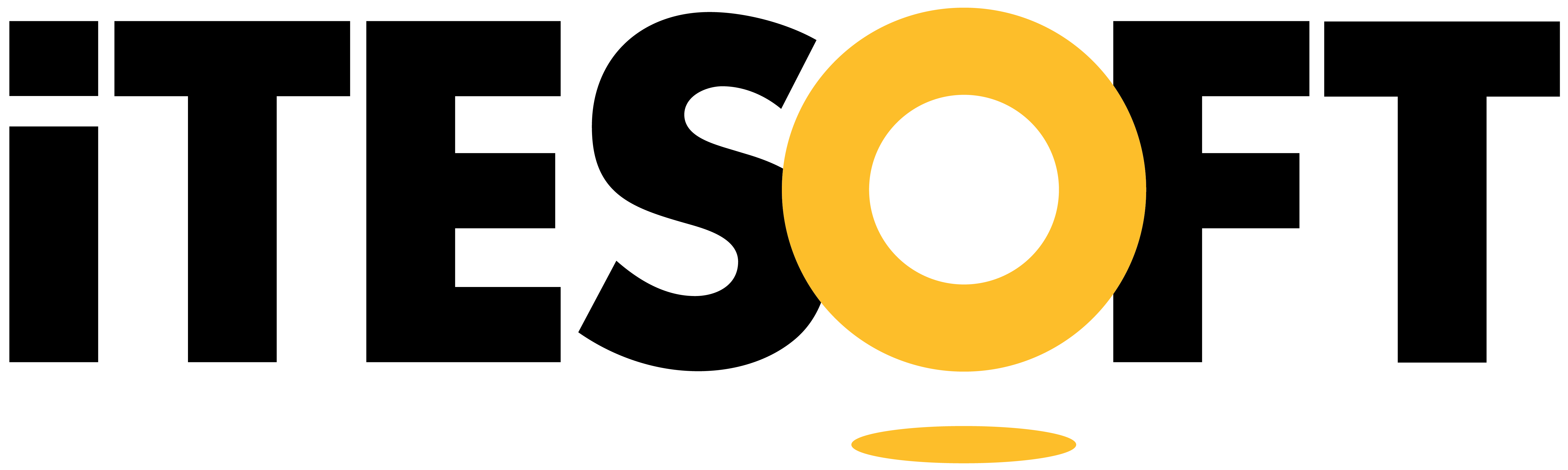 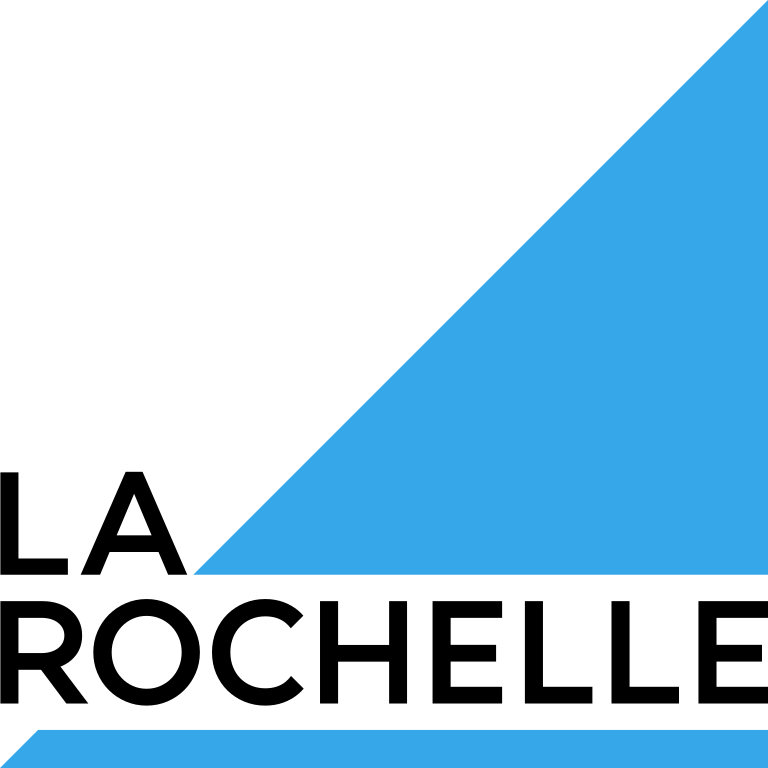 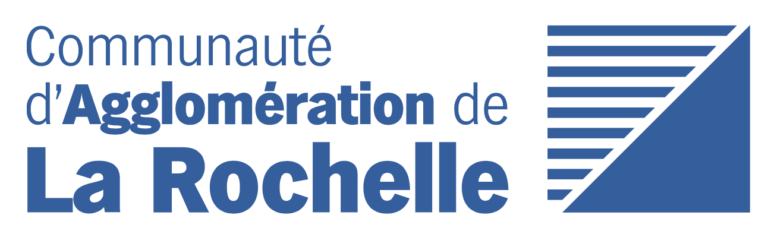 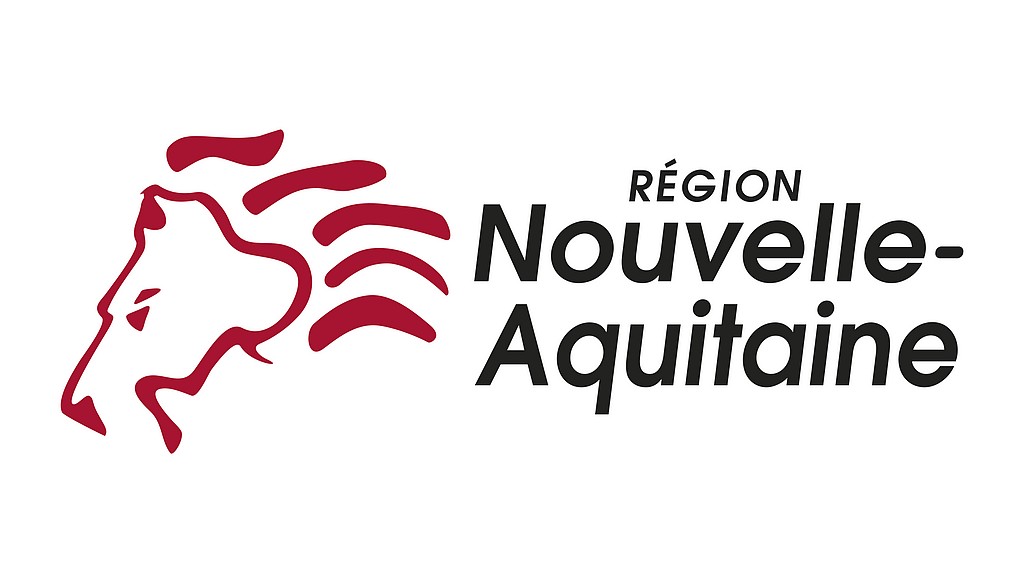 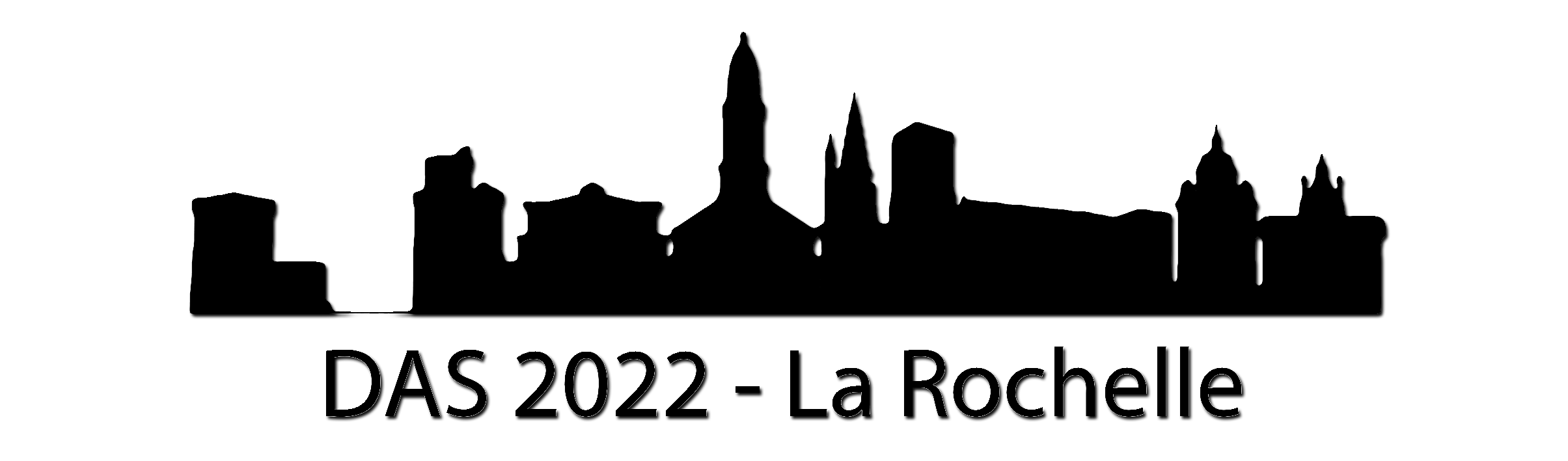 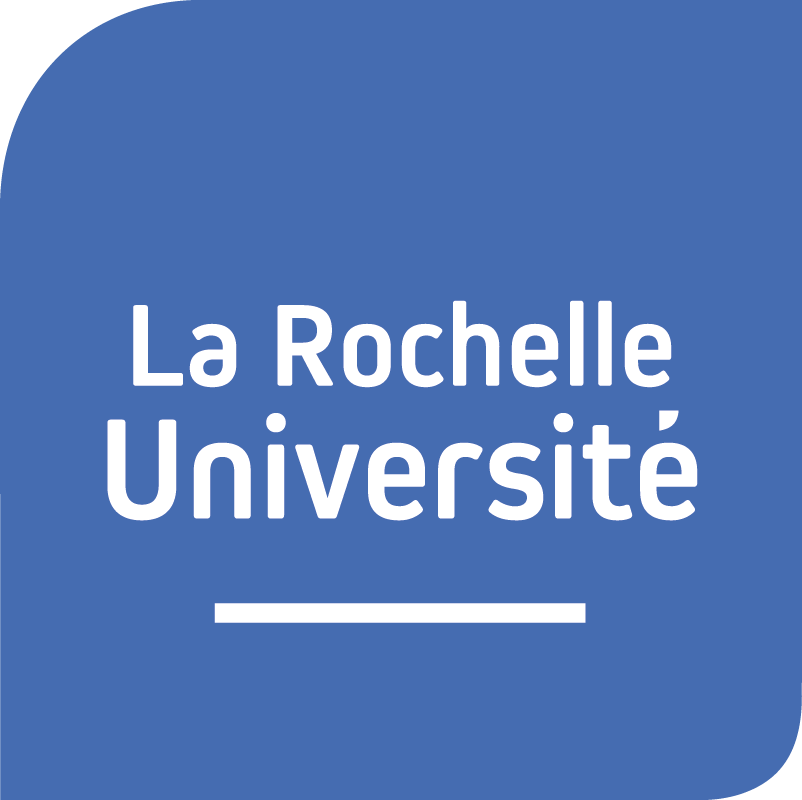 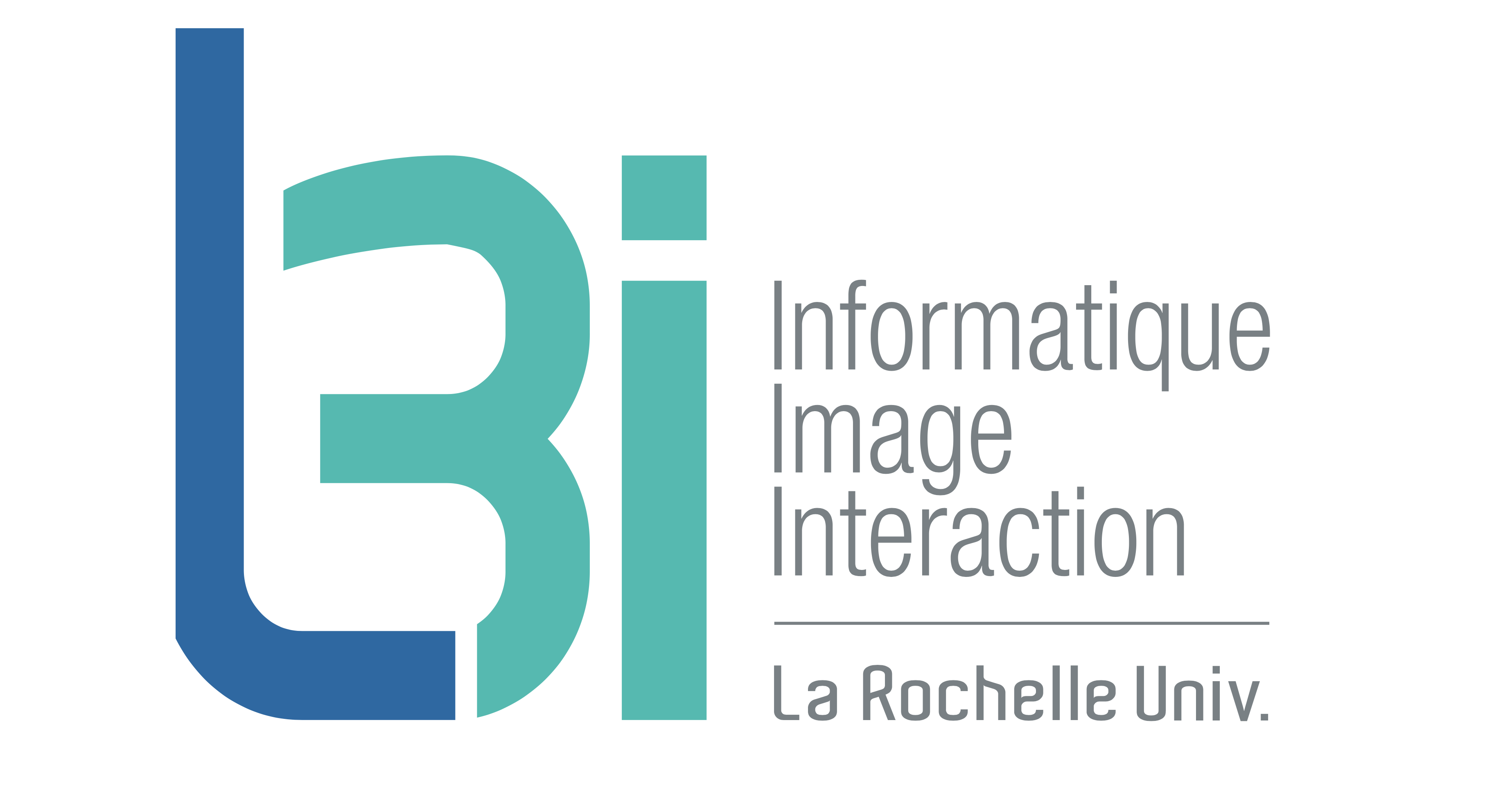 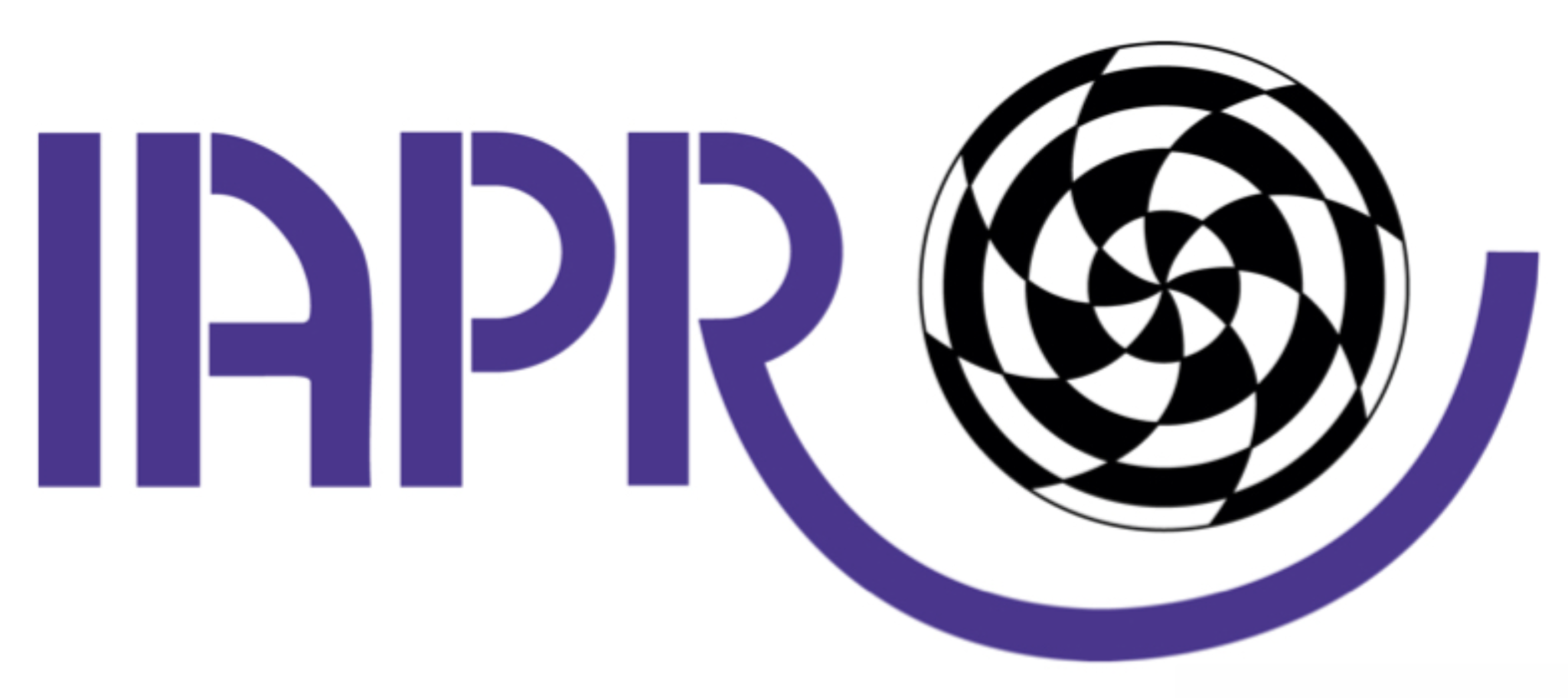 Benchmark fraud datasets, the biggest issue!
A lot of real-case data (IDs, invoices, etc.) BUT confidentiality constraint…
Lack of relevant data for researchers
Generalization issues => BIAS according to the defined fraud
Need for enough variety of document classes and different level of tampering
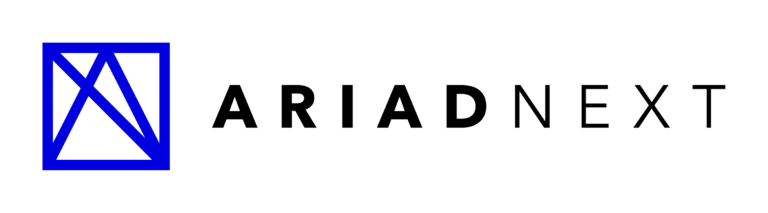 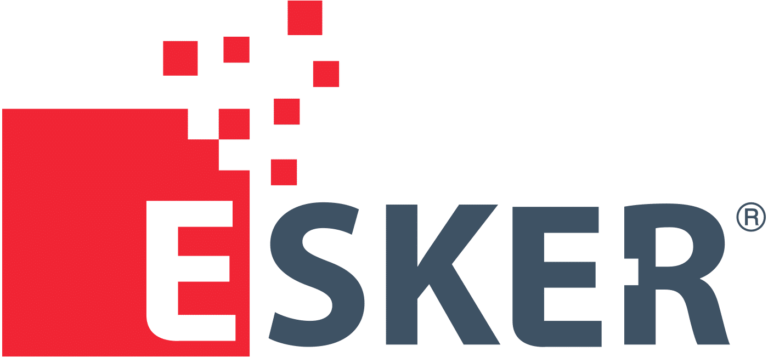 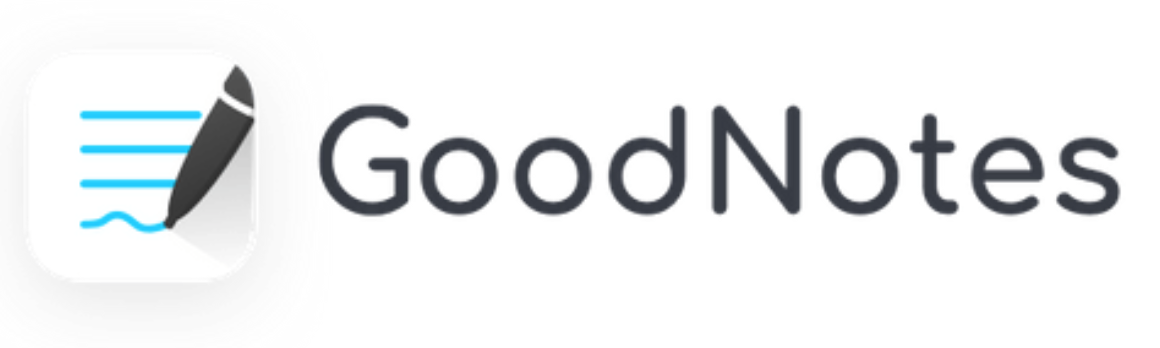 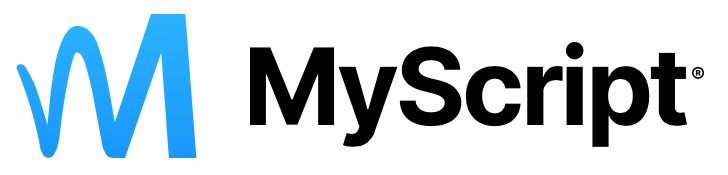 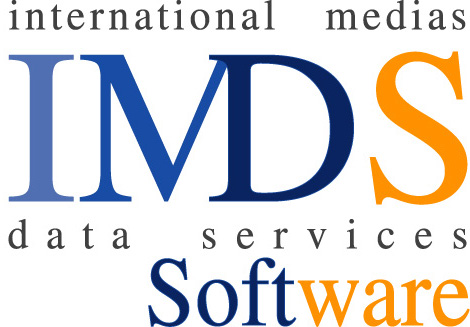 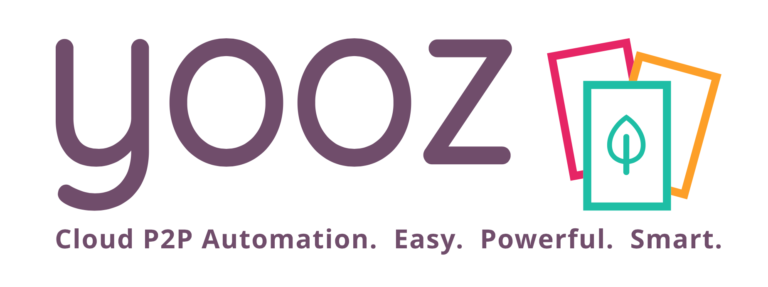 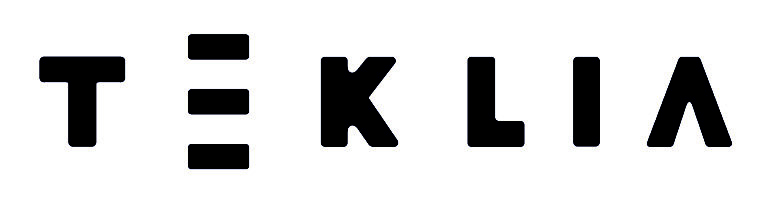 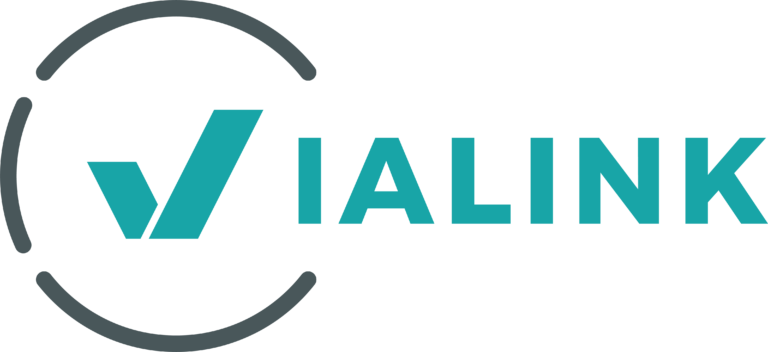 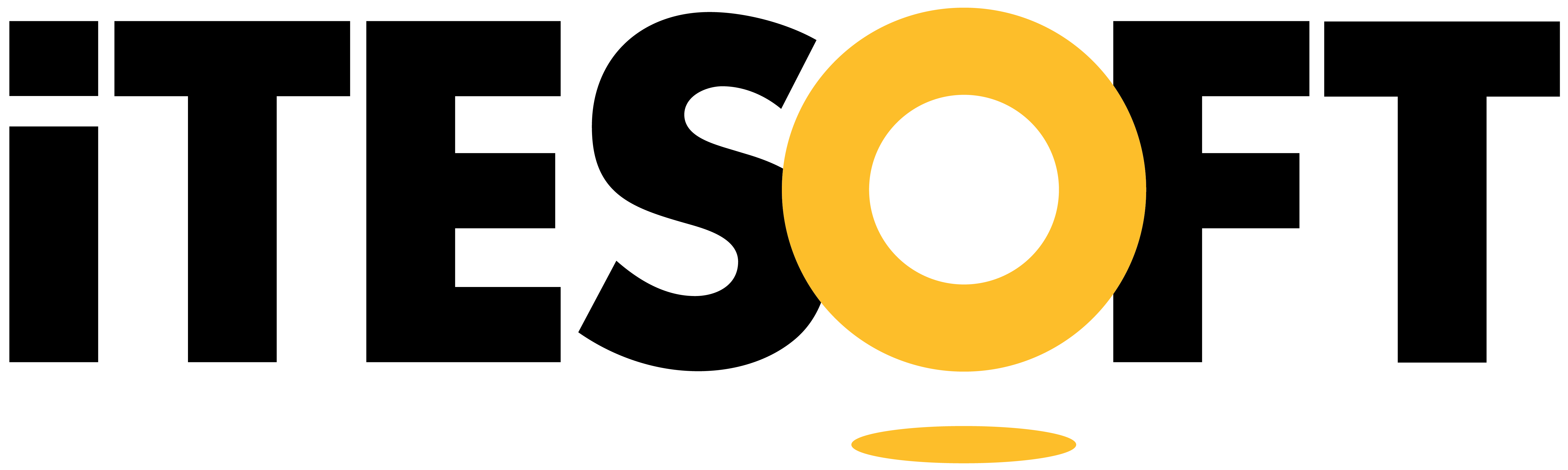 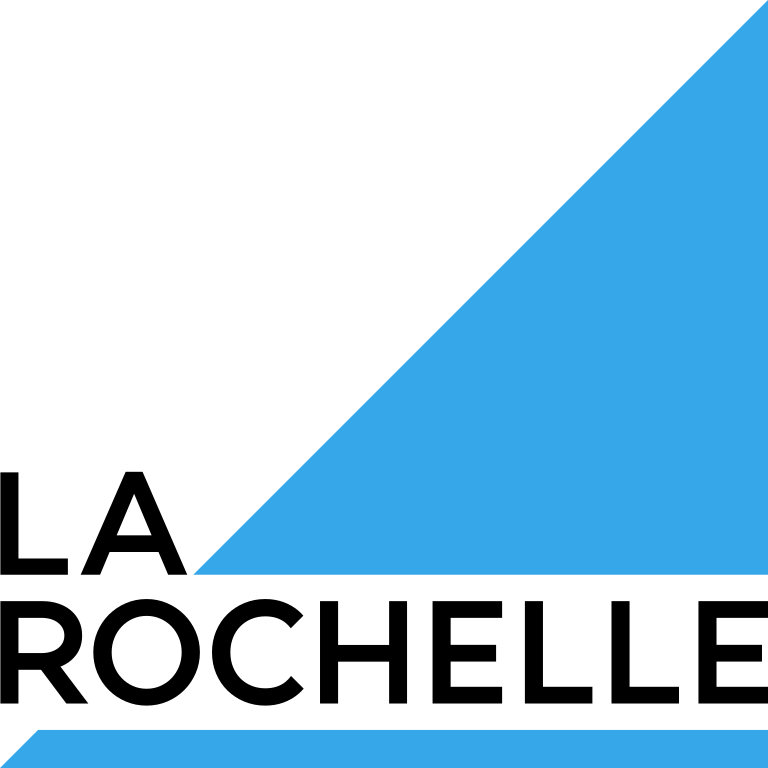 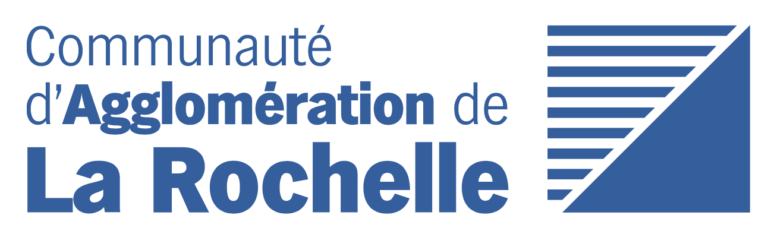 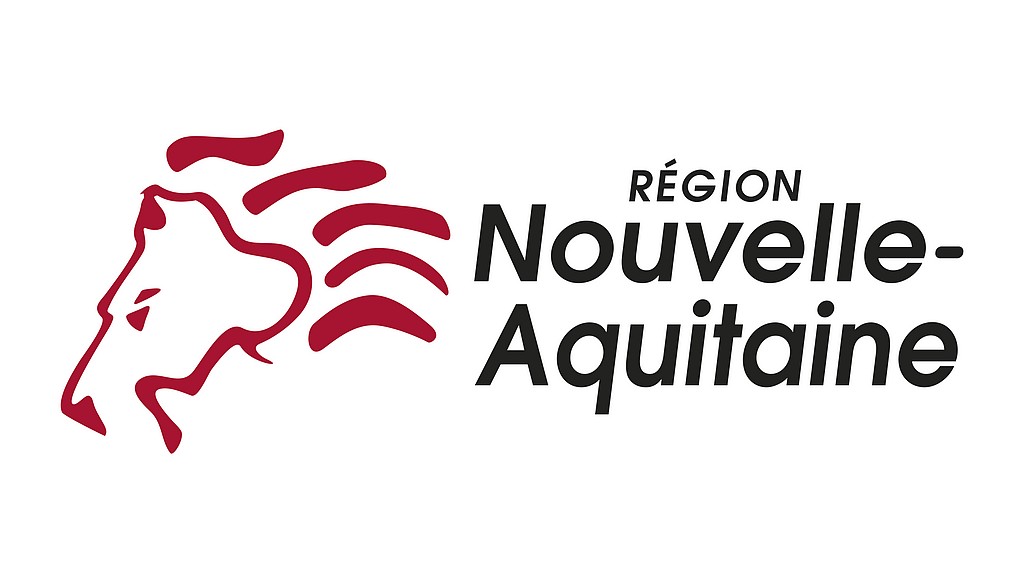 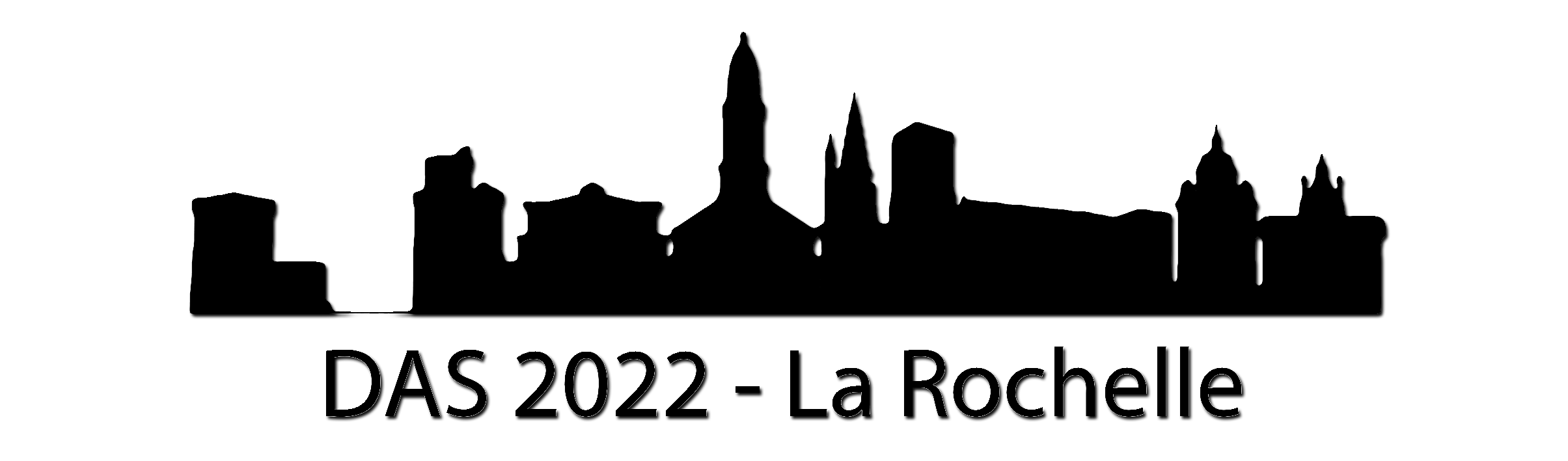 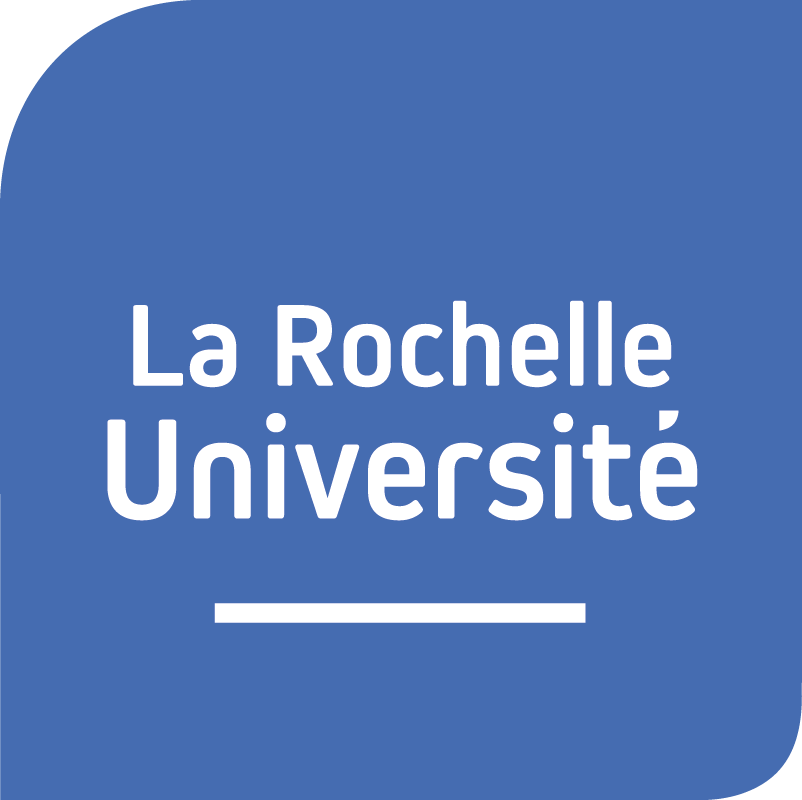 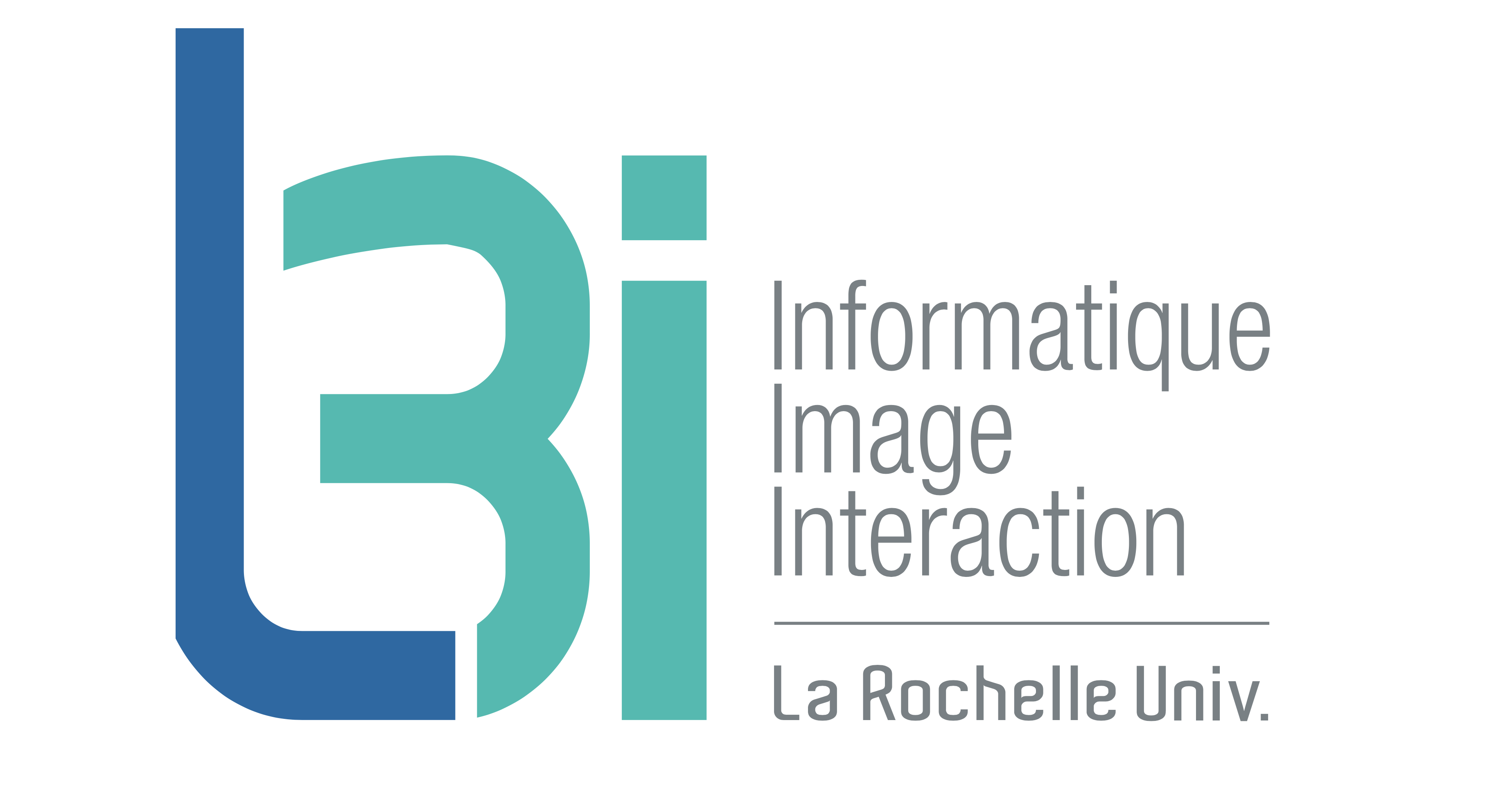 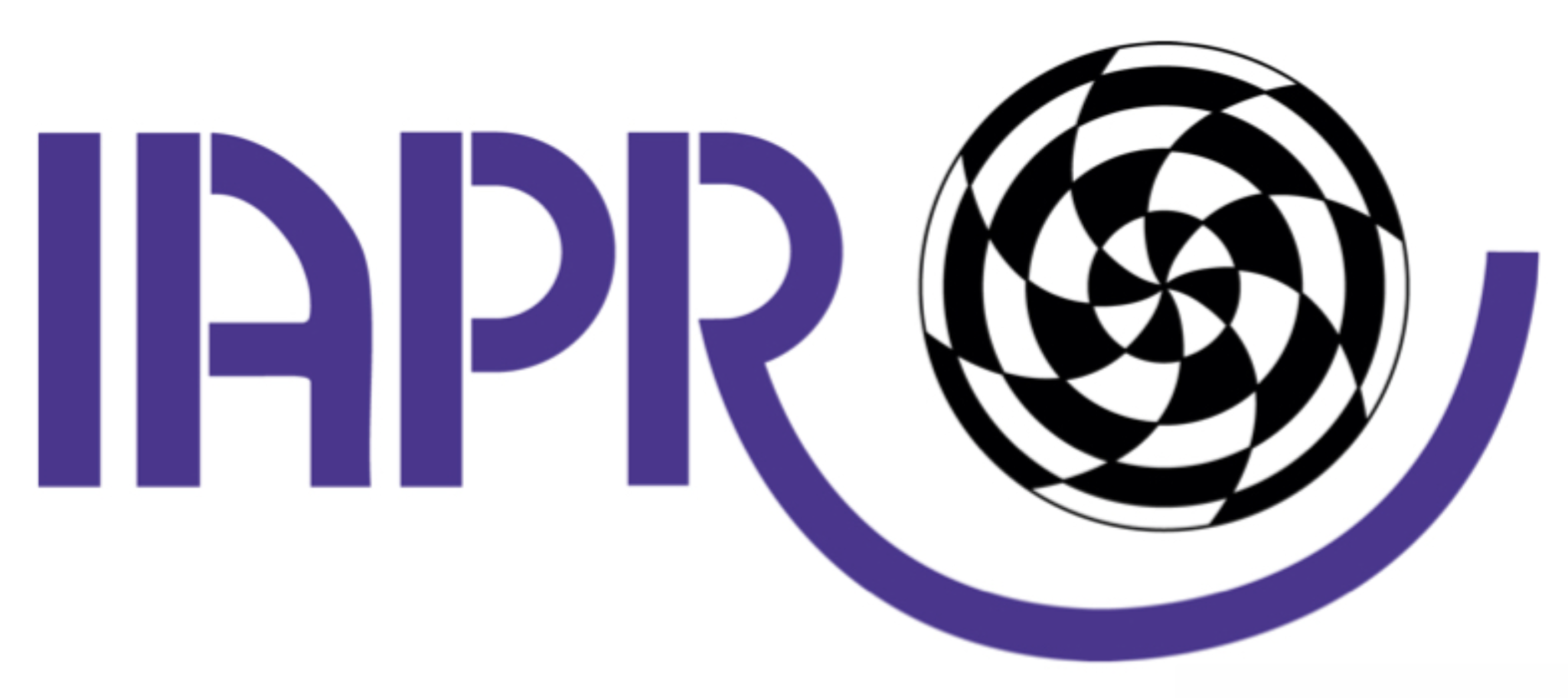 Data protection
Let’s say, for instance, embedded bar code as a solution?
Contract case: too many information are pertinent!
What should we pick as information?
No-reference or Full reference verification?
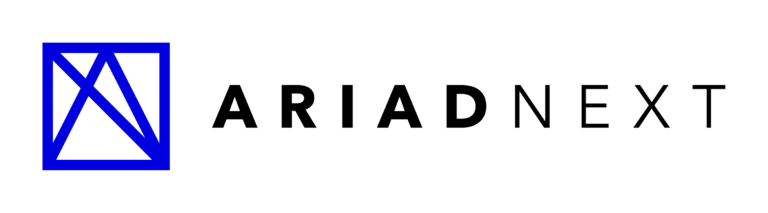 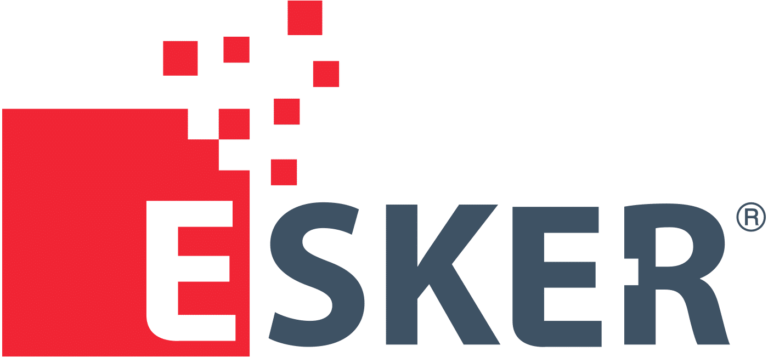 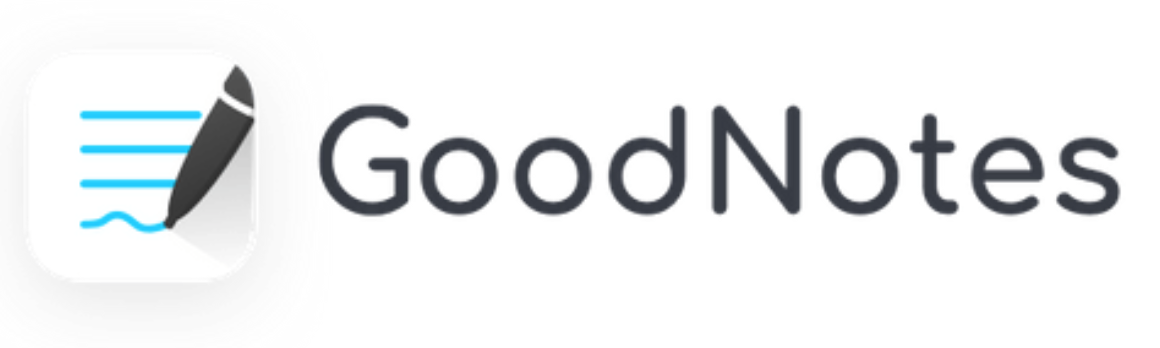 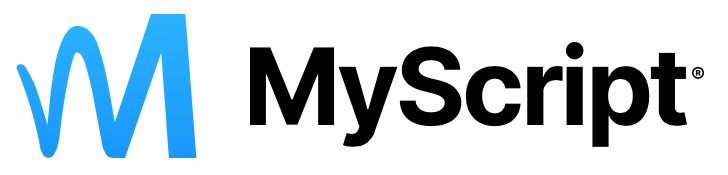 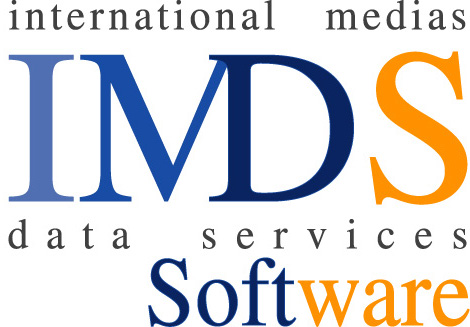 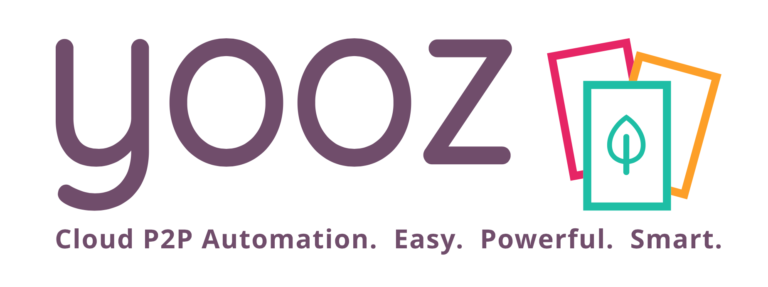 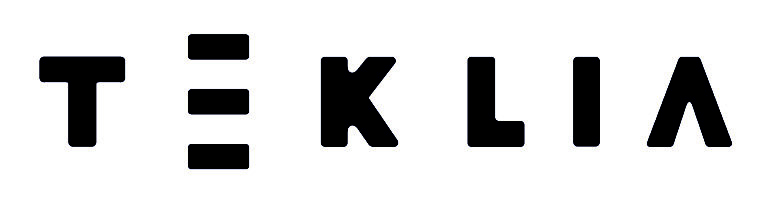 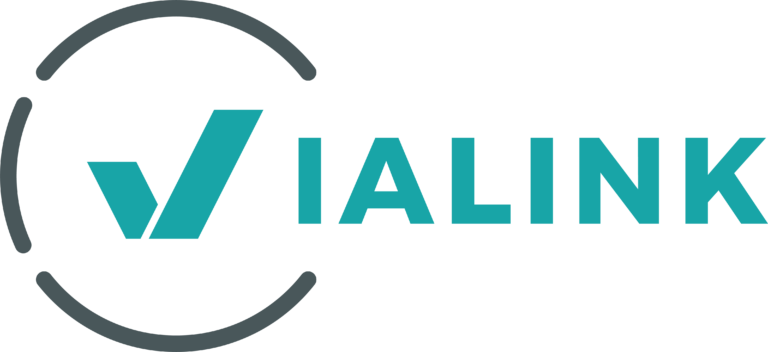 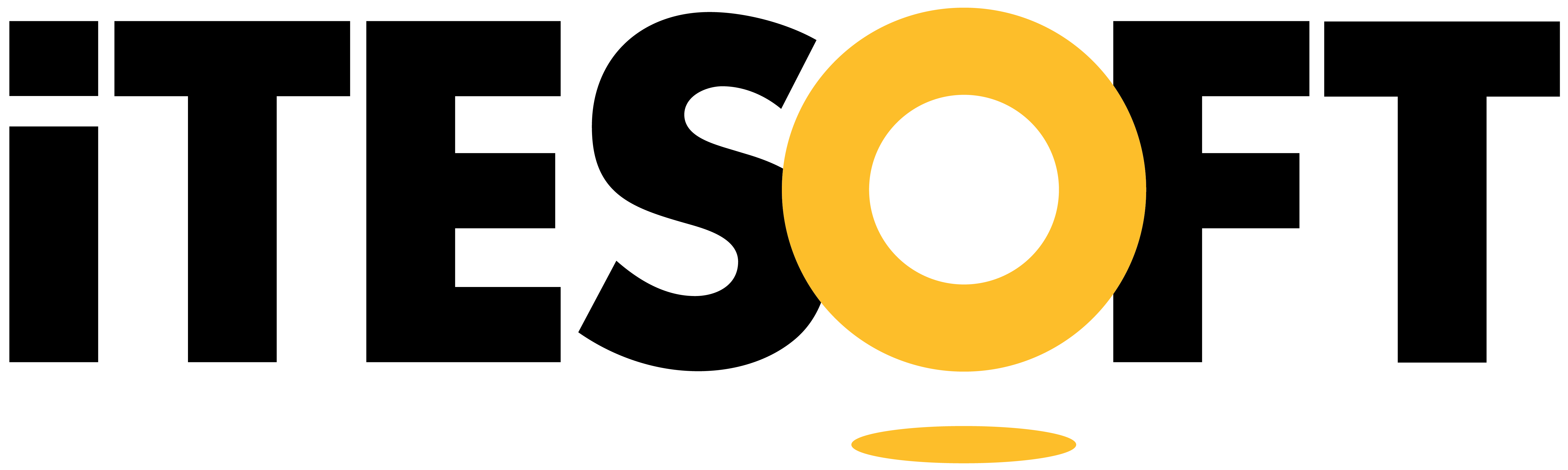 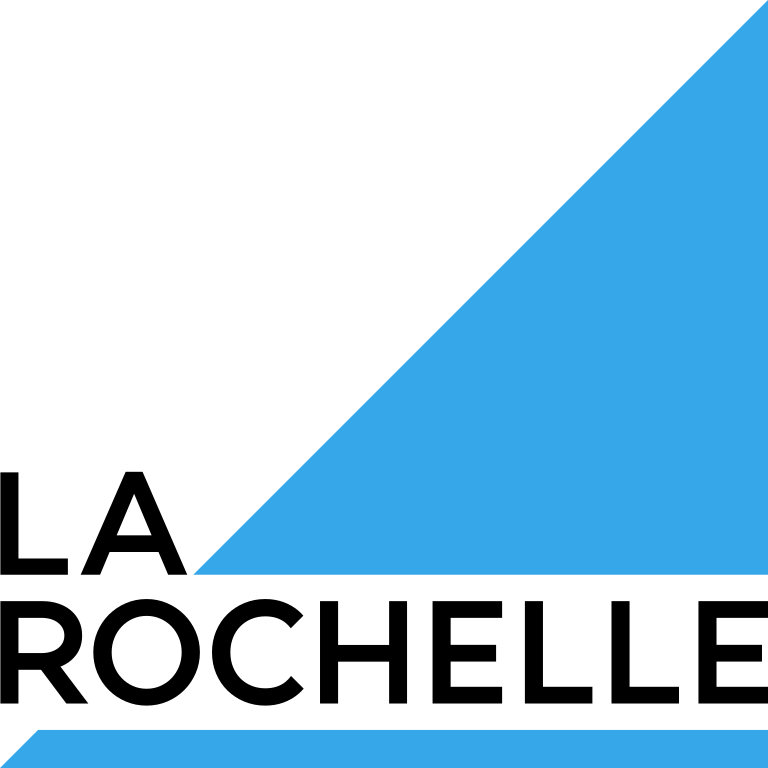 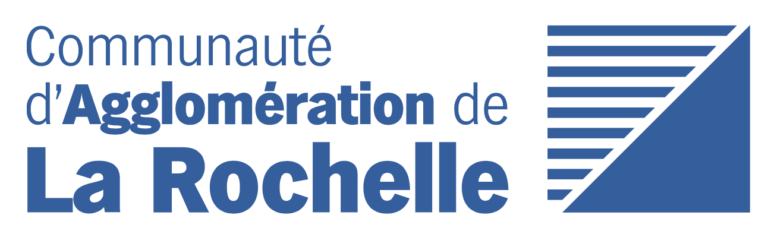 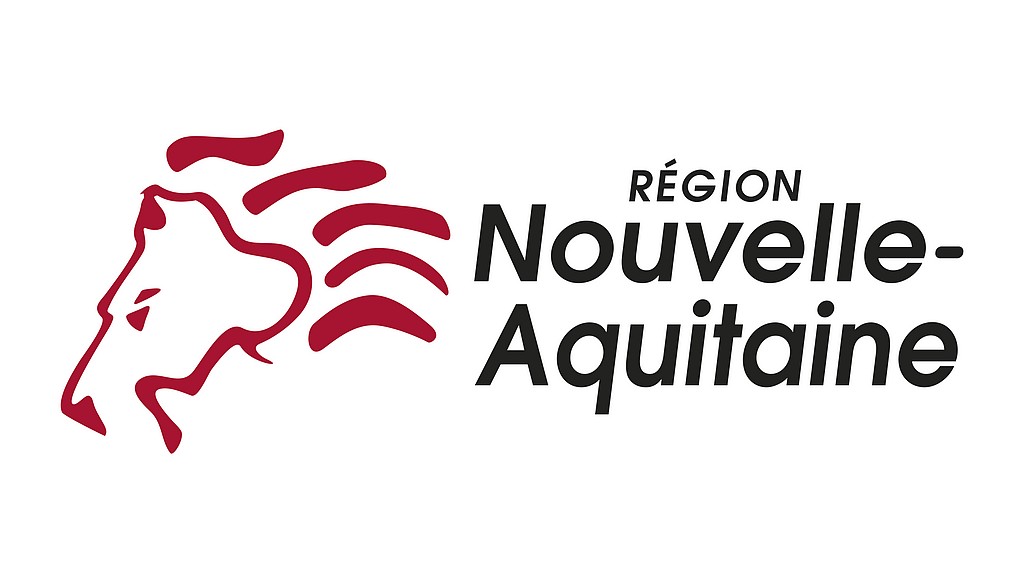 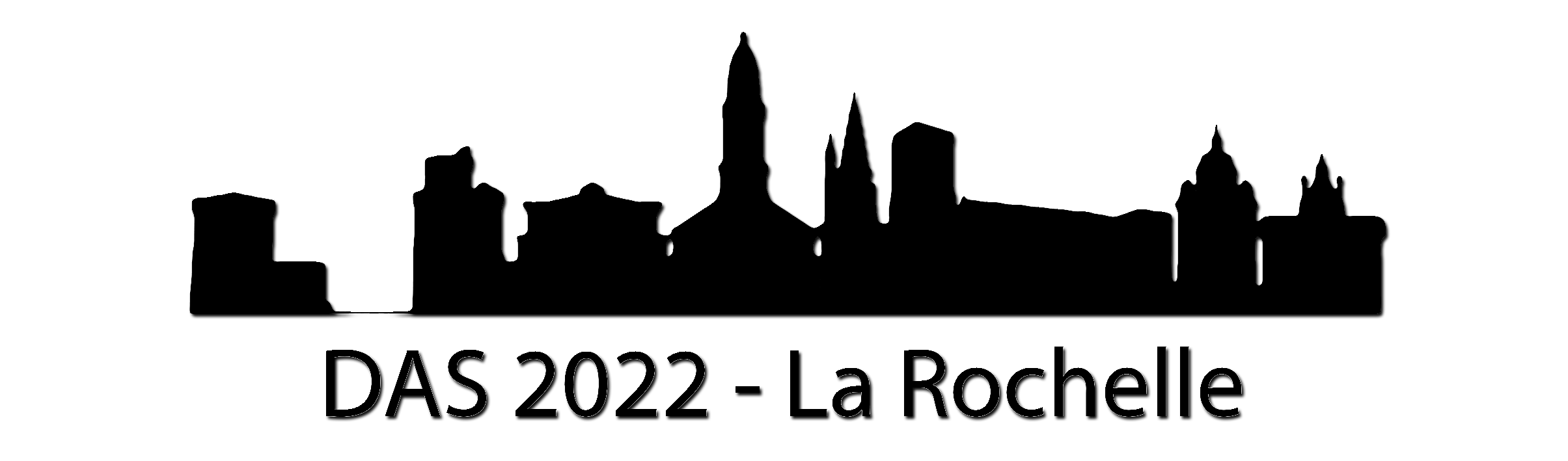 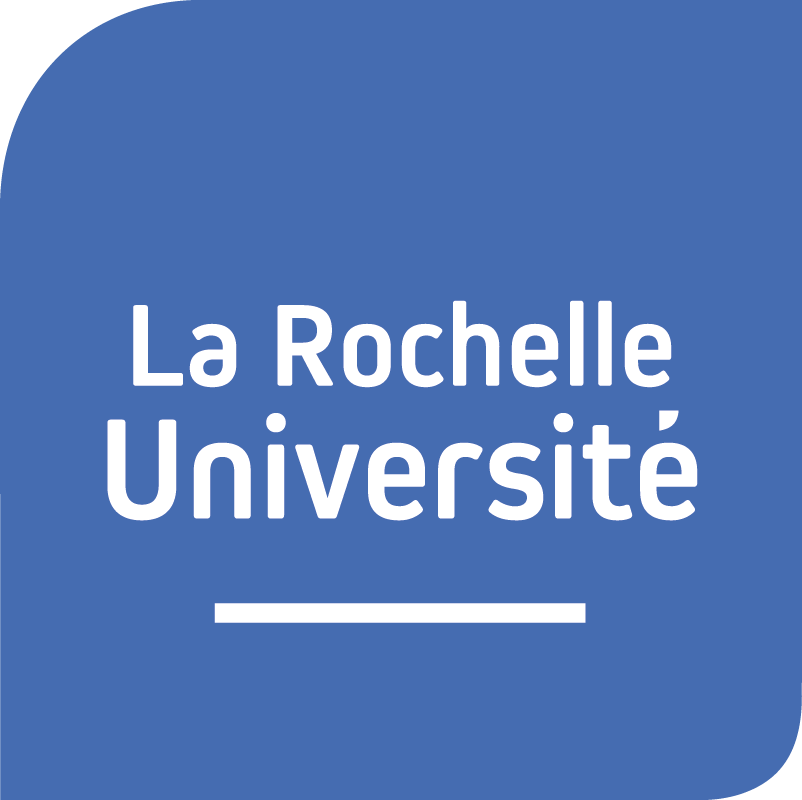 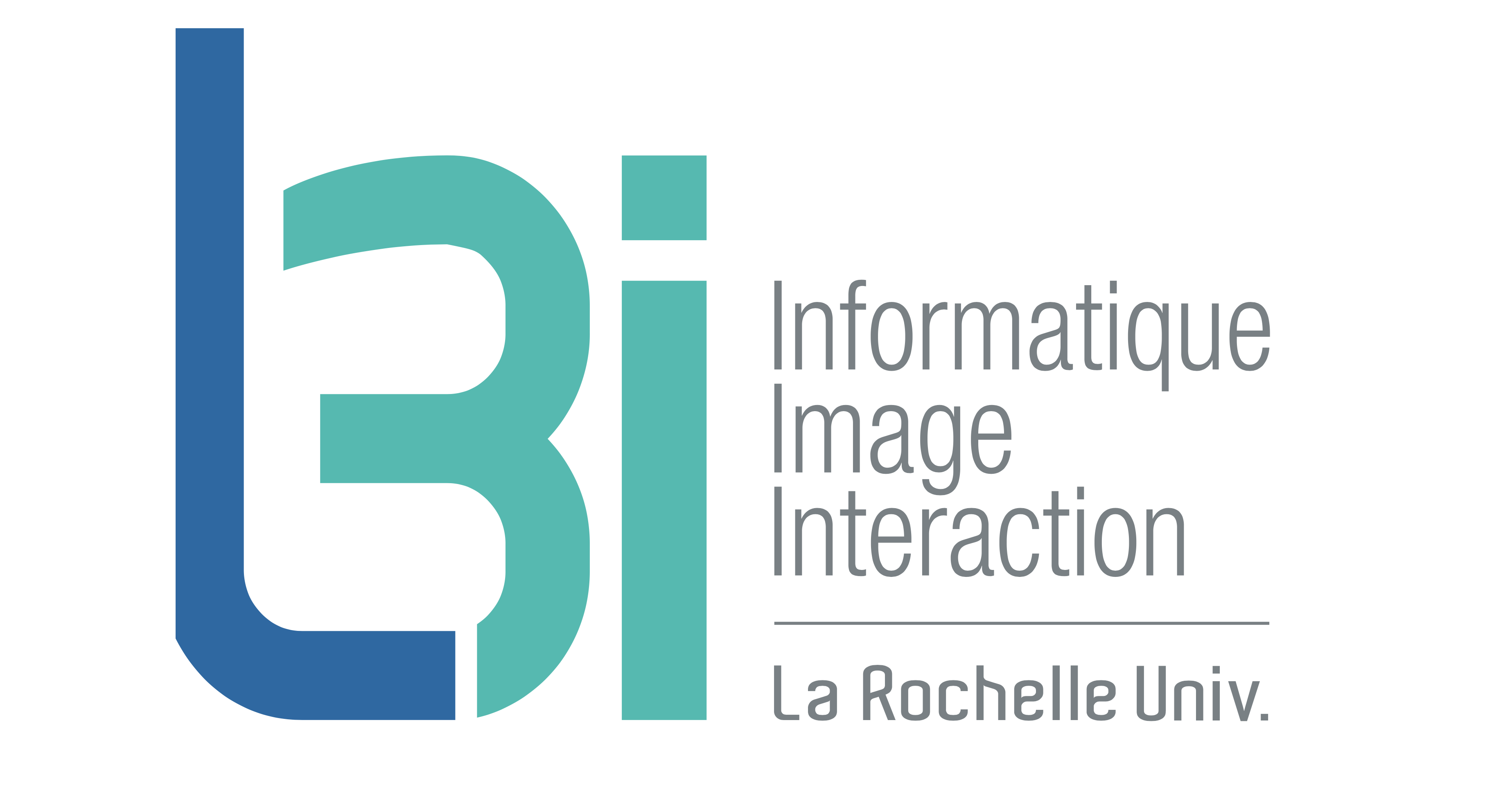 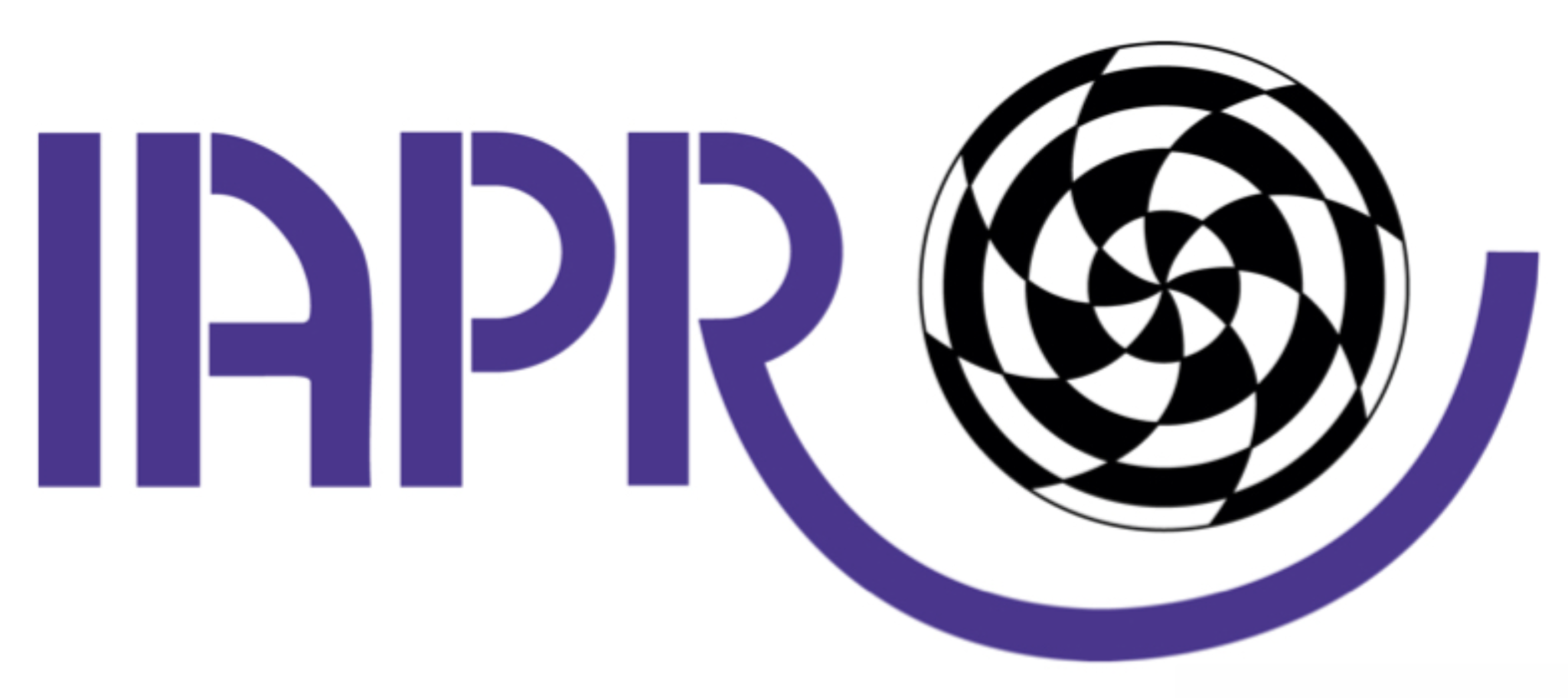 Performance…
For sure, no need for 99.99% on biased data
OCR-based approach (text-based): strongly depends on the quality of the documents
Anomaly-based approach (image-based): need for sufficient and pertinent datasets
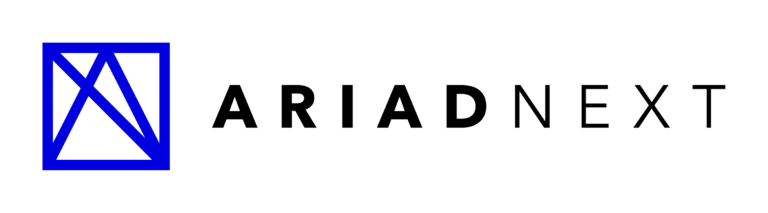 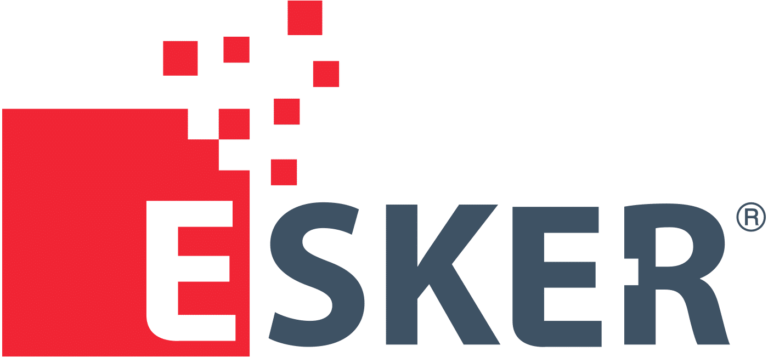 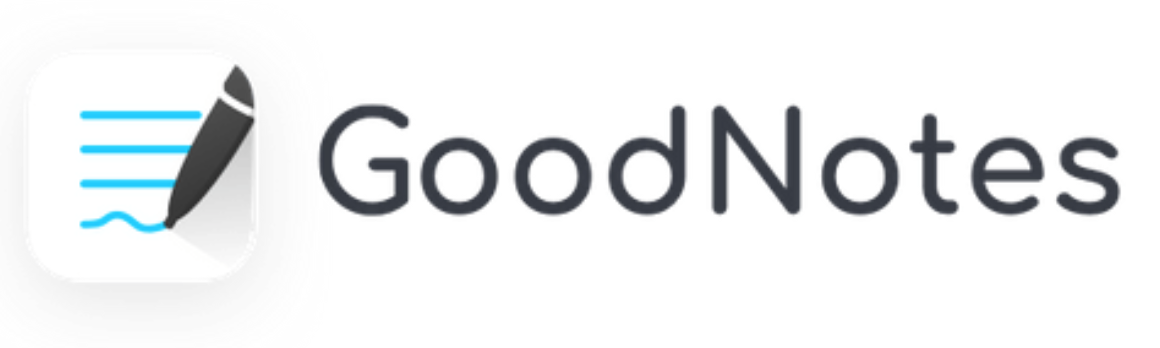 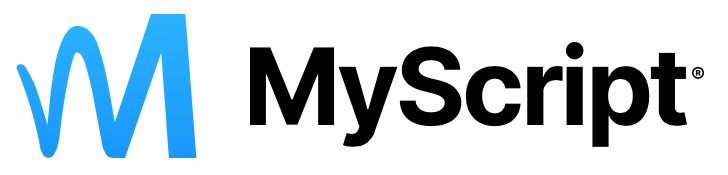 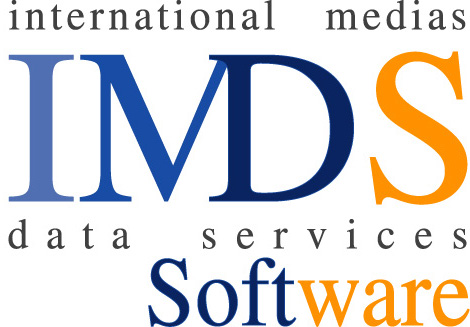 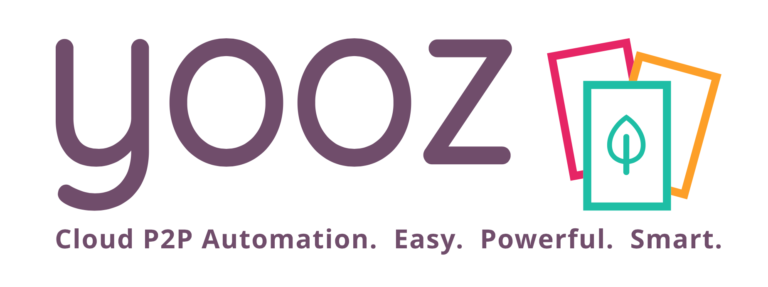 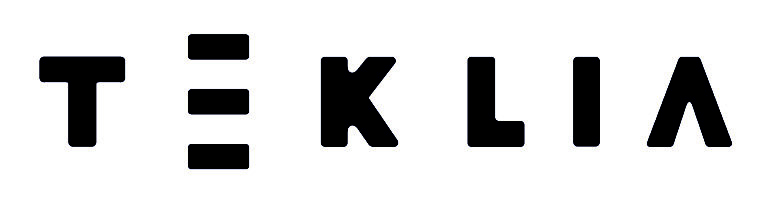 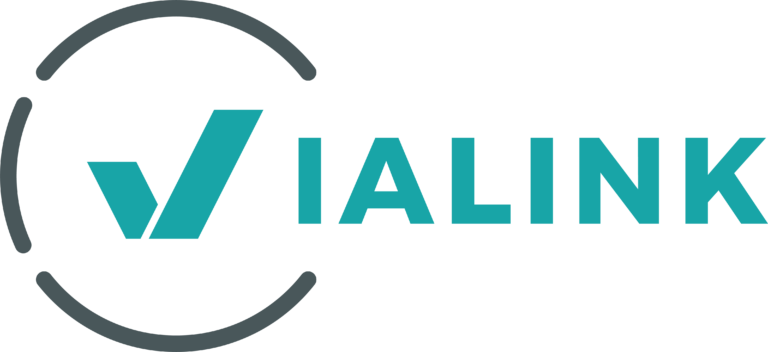 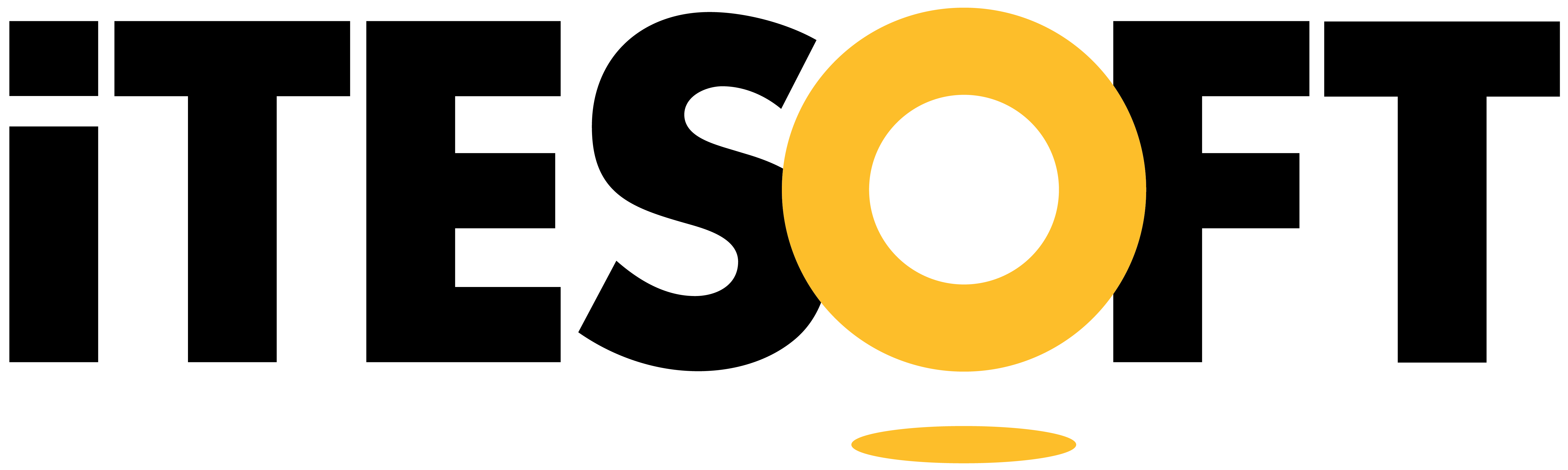 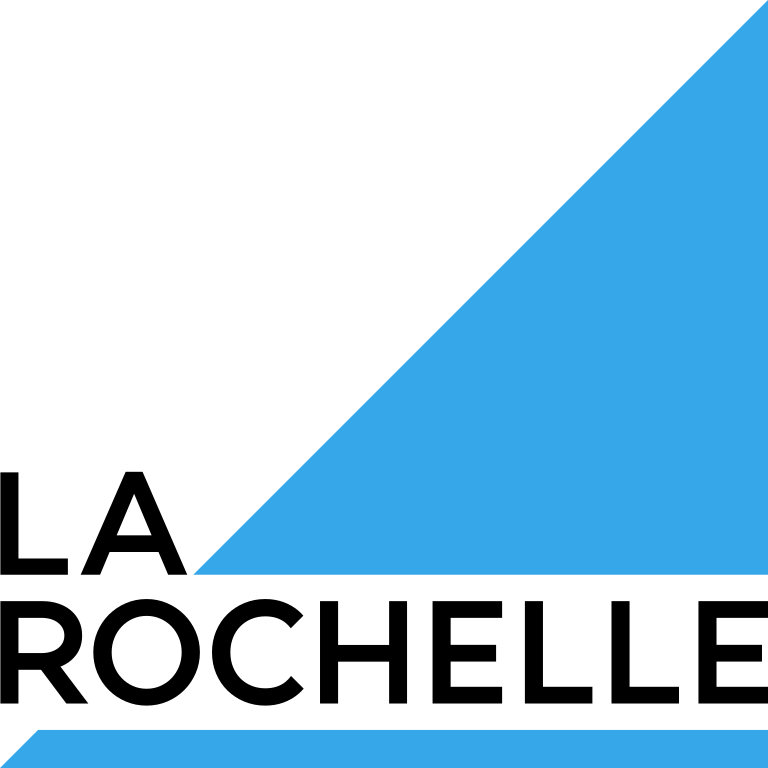 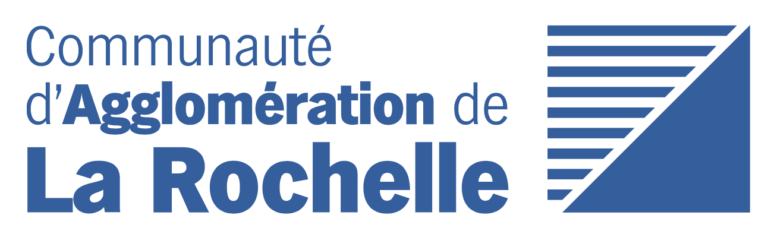 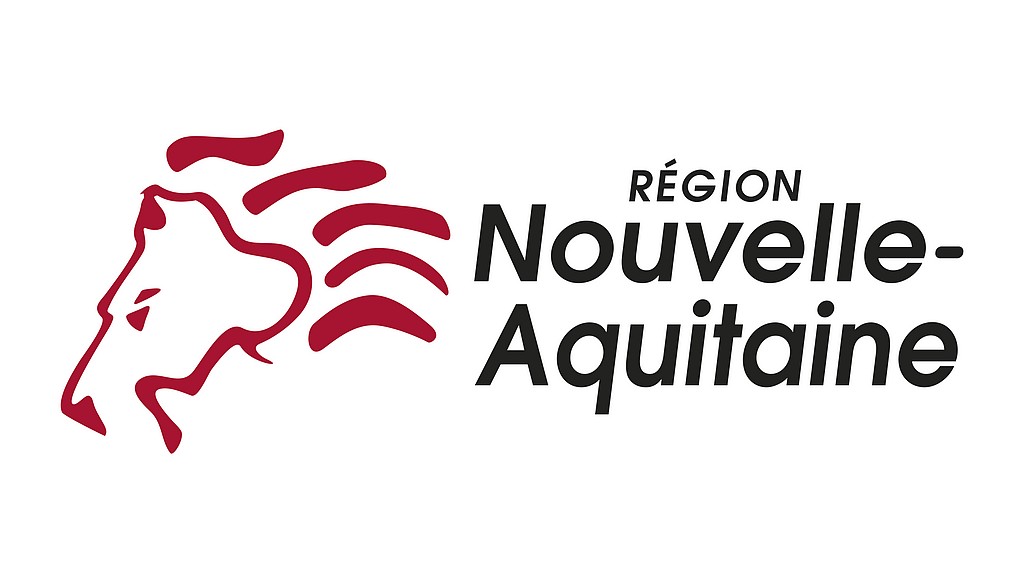 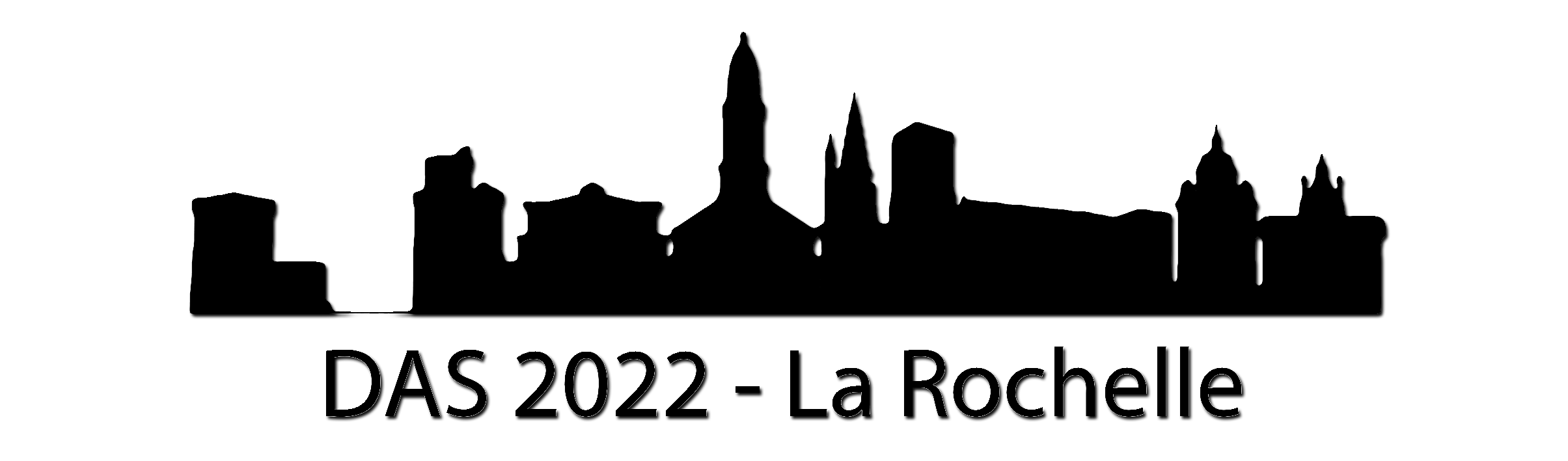 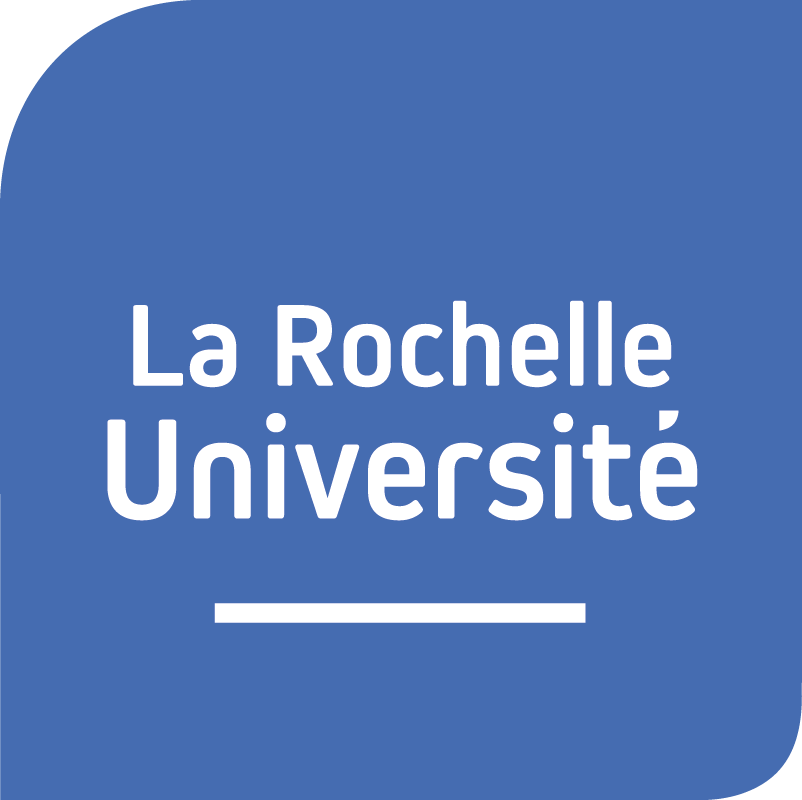 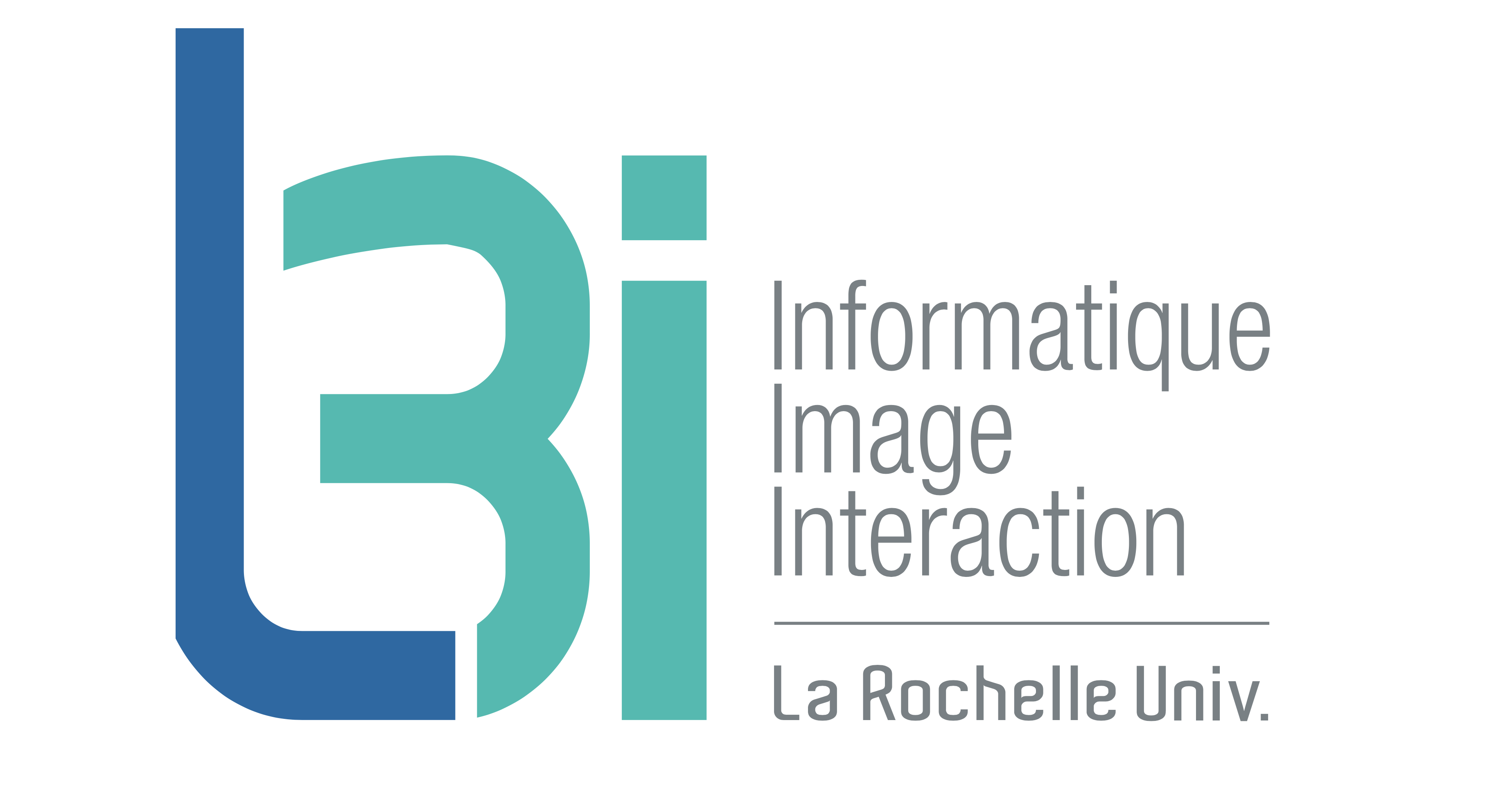 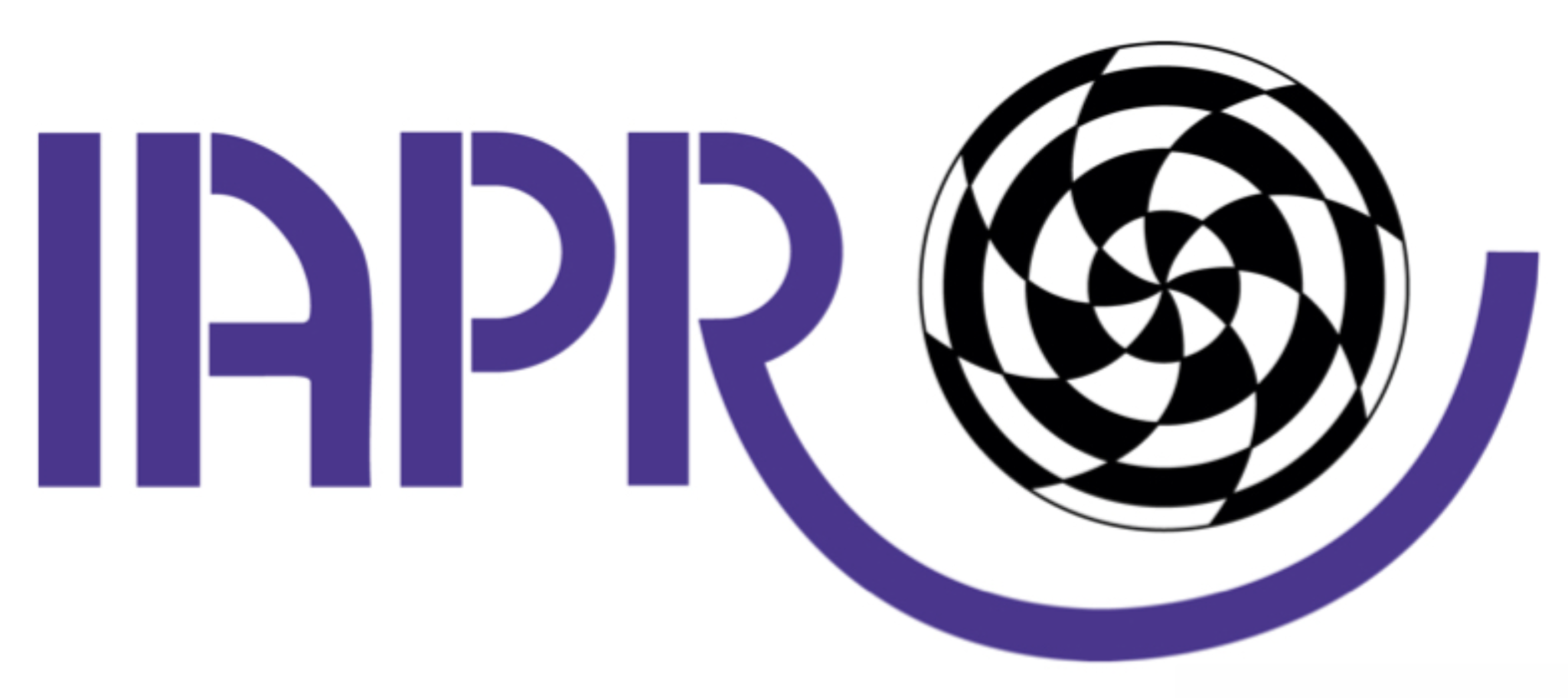 Future?
Taking account of advanced tampering tools (deep fake generative models):
 
Very efficient to generate very realistic fake synthetic data (security issue)

But… 

A feasible tool to create sufficient and large datasets for research purposes
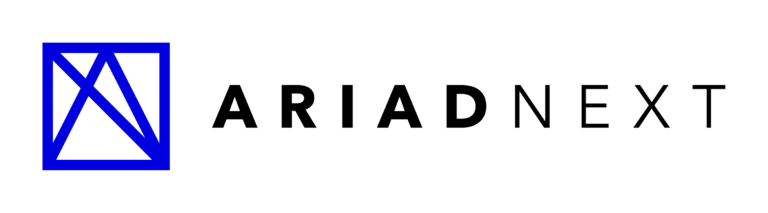 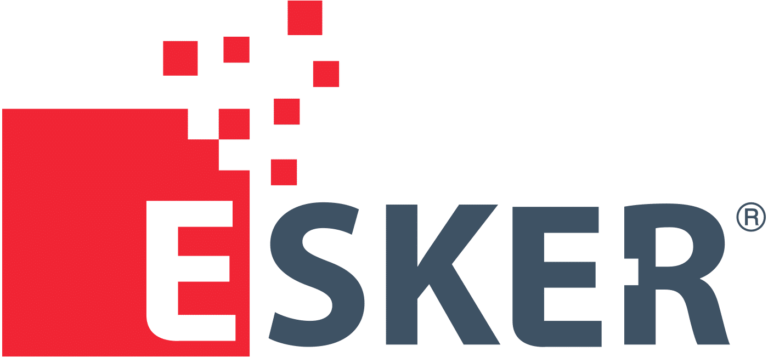 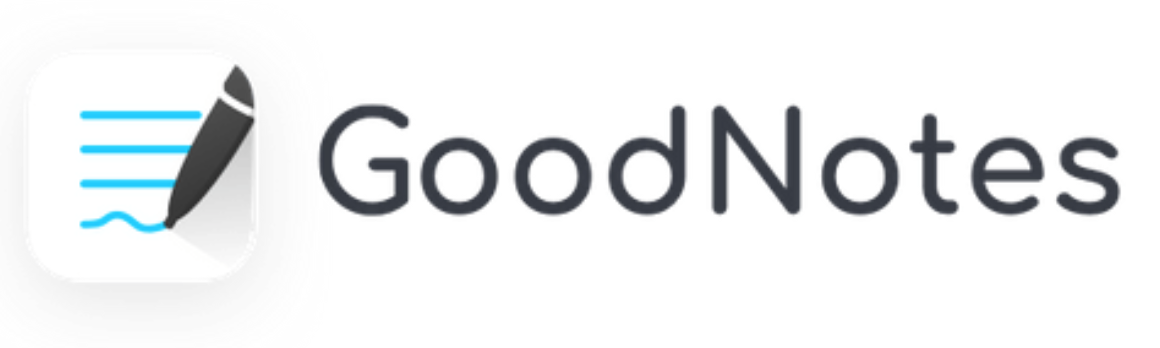 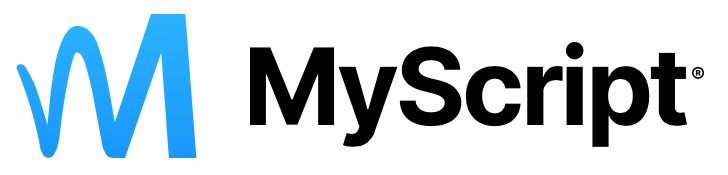 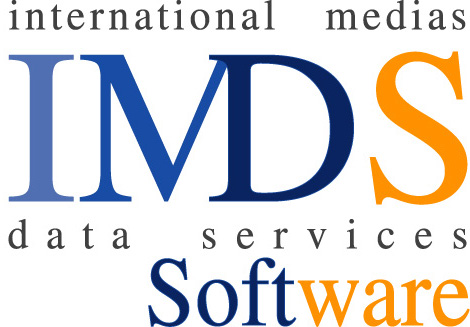 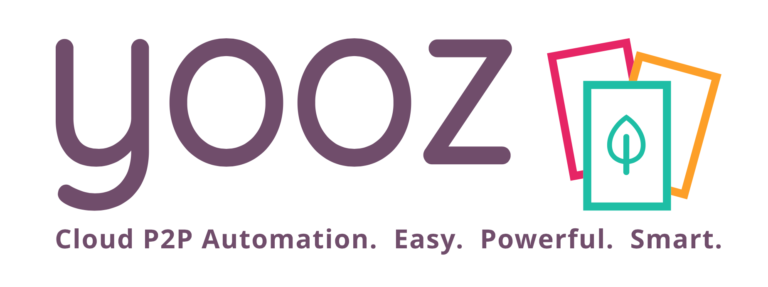 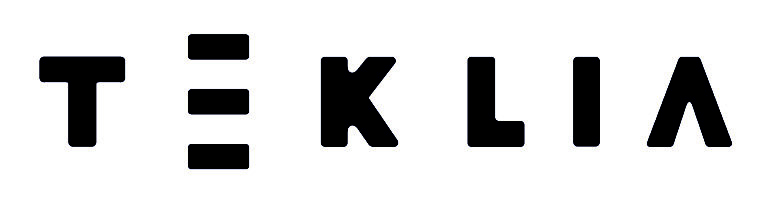 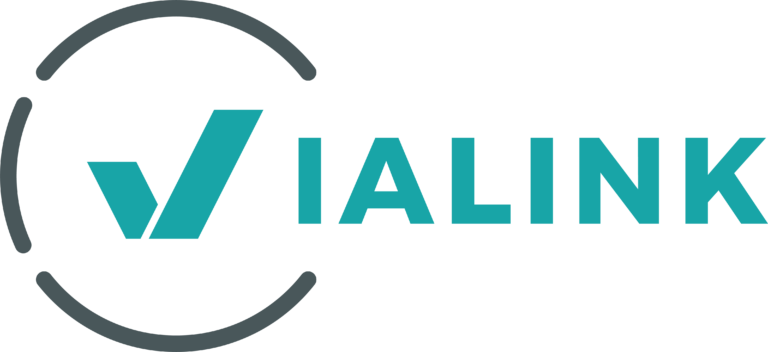 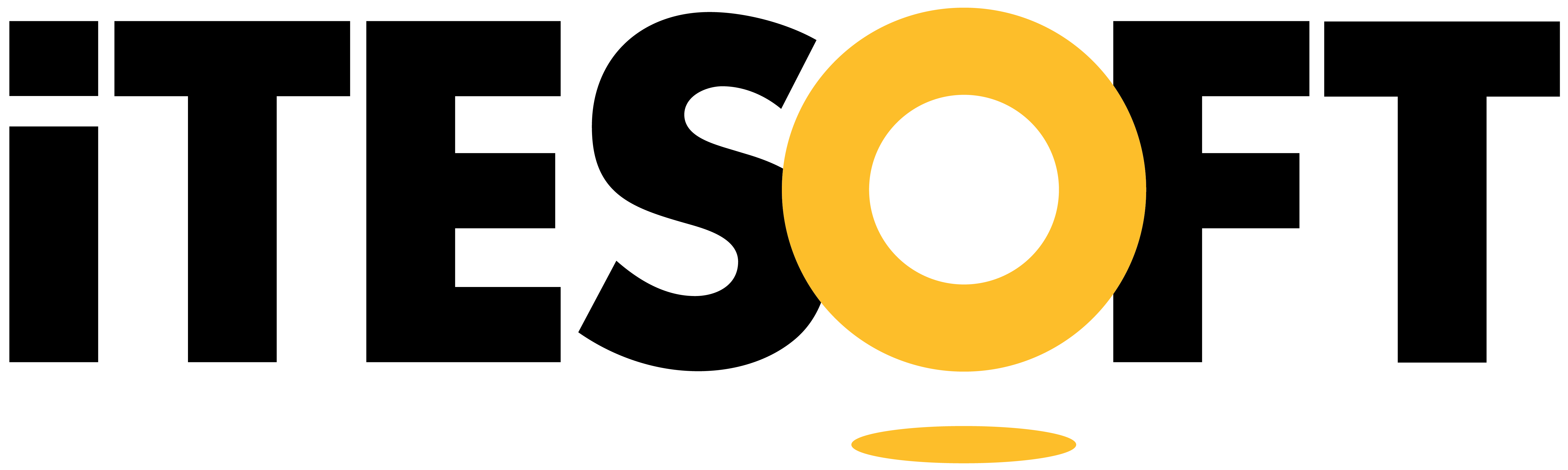 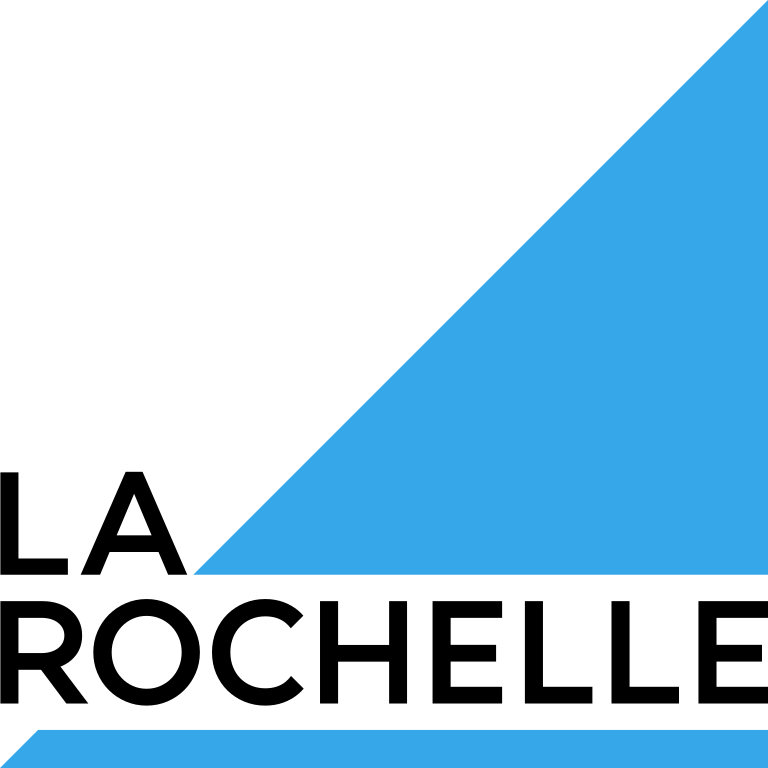 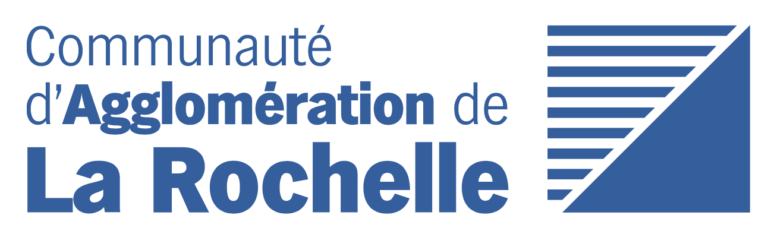 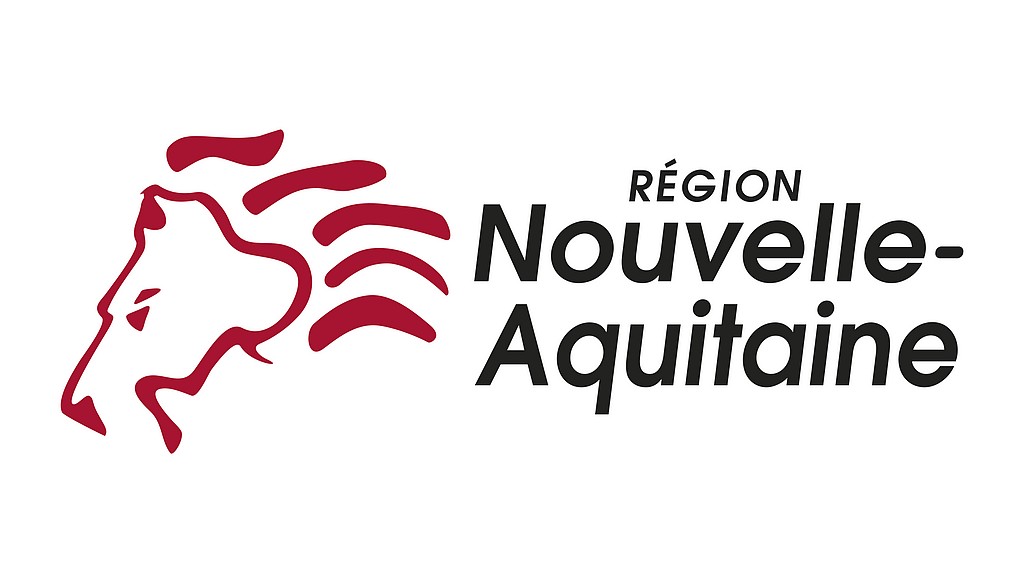